Loyalty 
=
The result of constant positive emotional relationship, and perceived value of every interaction between you and your customersEvery interaction means mastering Customer Experience.
Loyalty = brand x value proposal x customer interactions
Value proposal
Brand
Customer Interactions
Customer Experience
Why should we care about loyalty?
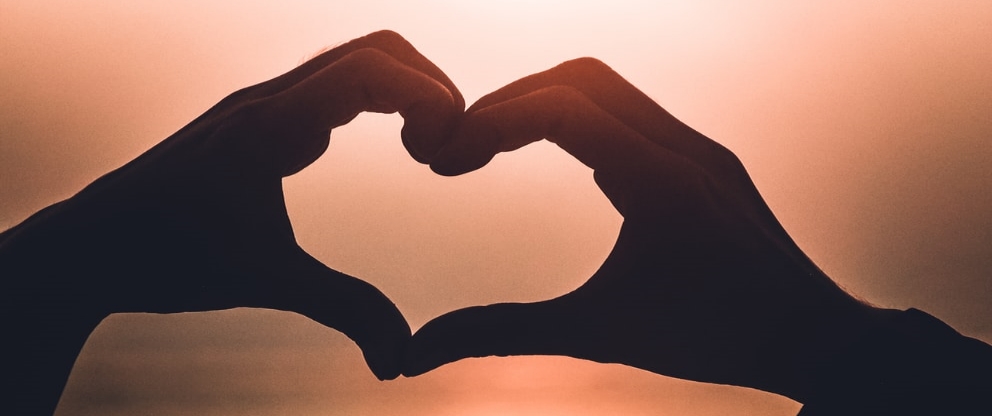 Improve customer
experiences
Increase revenues
Strengthen brand
Decrease costs
Reduce churn
Drives customer lifetime value
What is the New Era of Loyalty Marketing?Real loyalty is not boughtData-driven and digital customer experiences that assure that you improve real customer loyalty.
The Customer Life Cycle approach is a key concept when striving to reach excellent customer experiences and improved loyalty
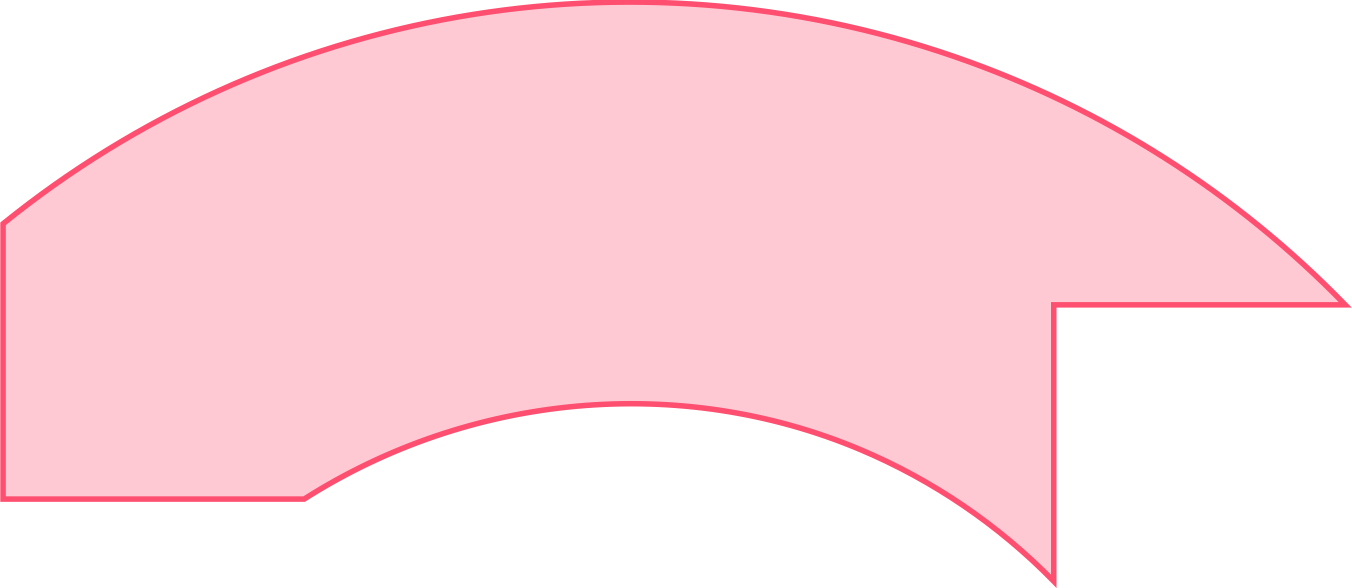 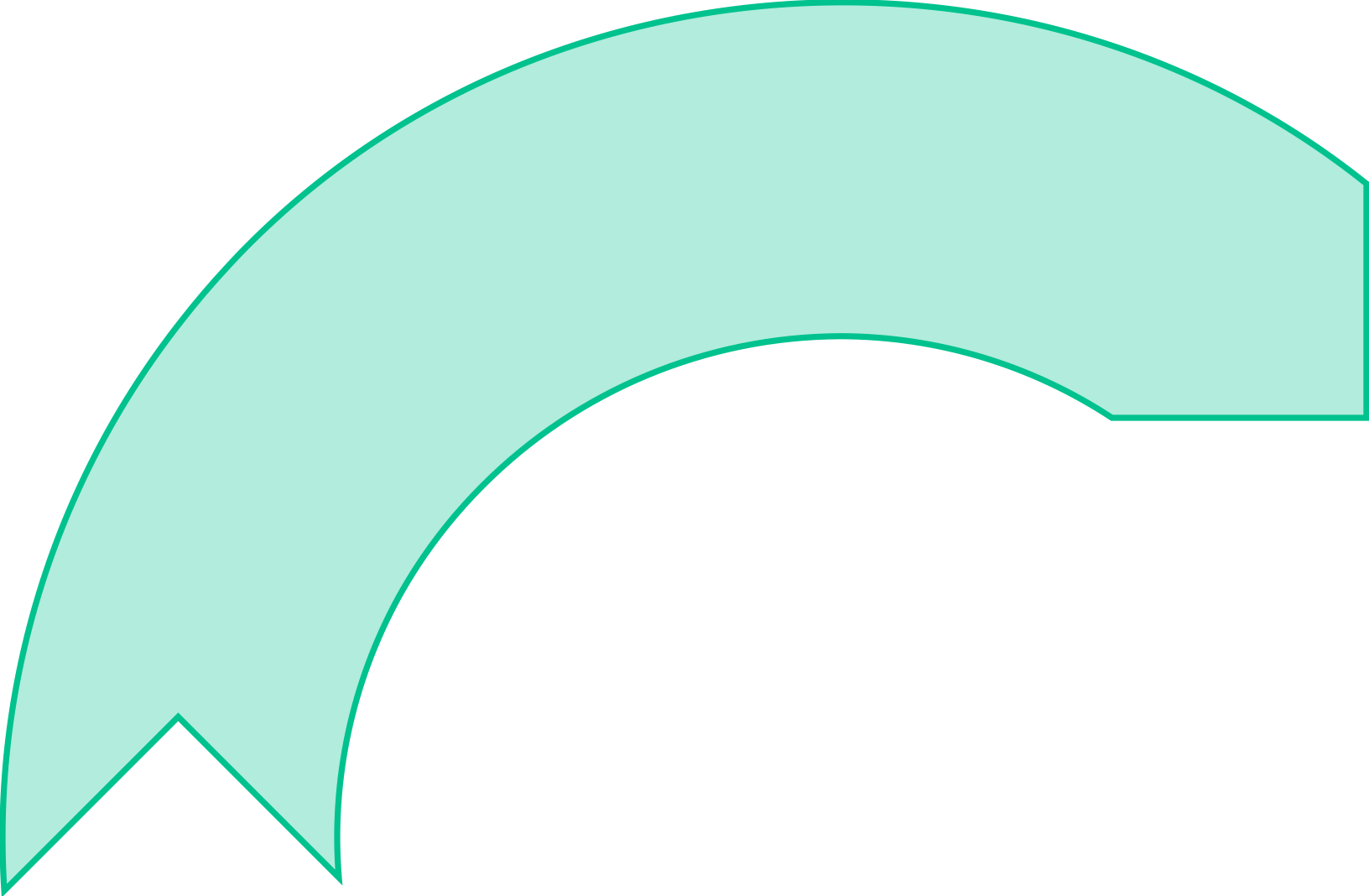 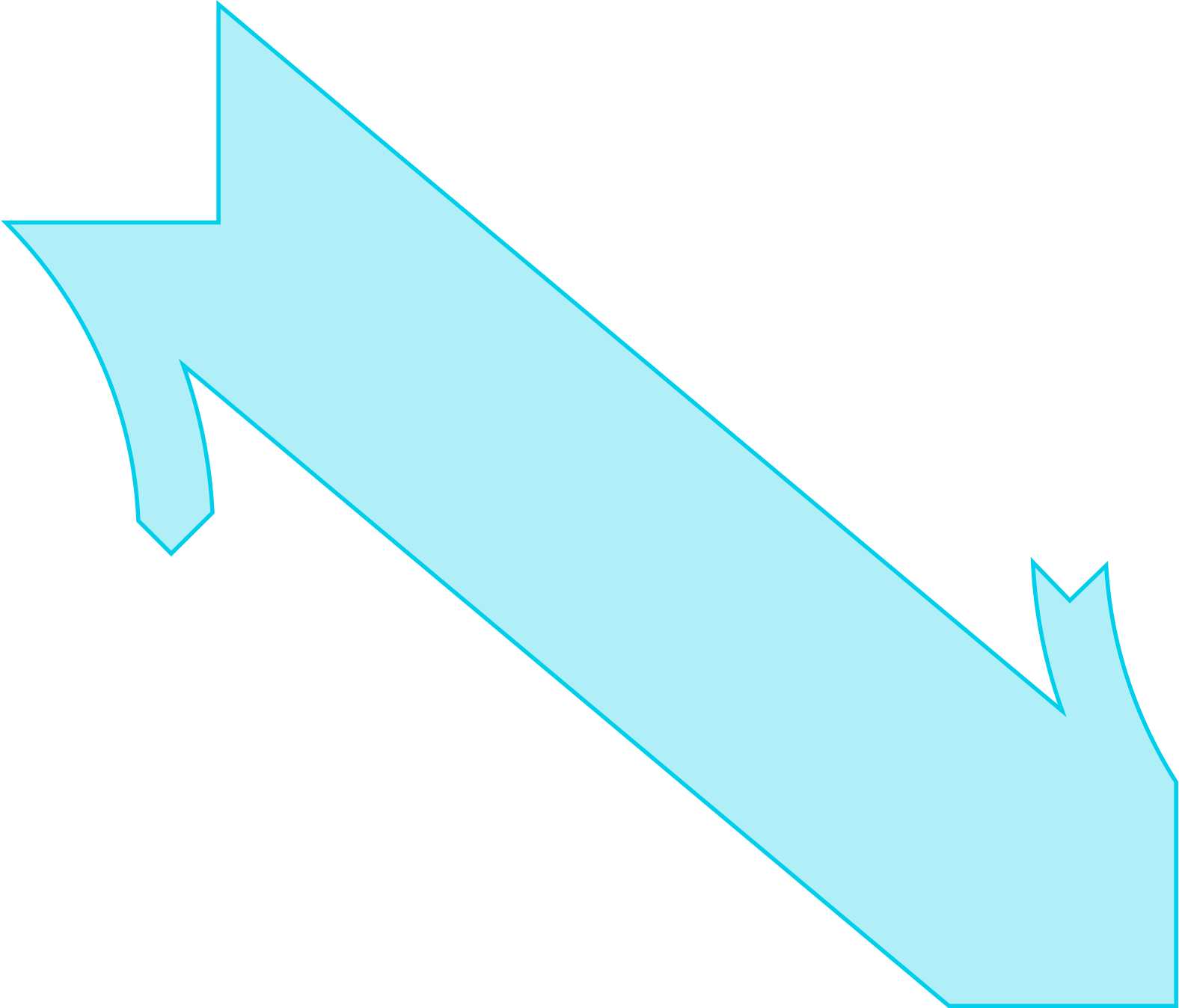 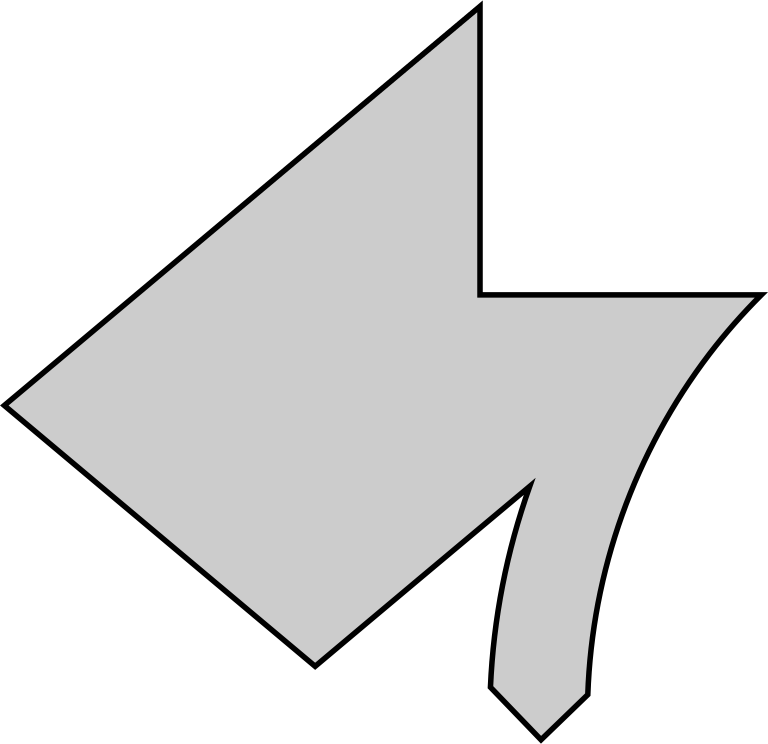 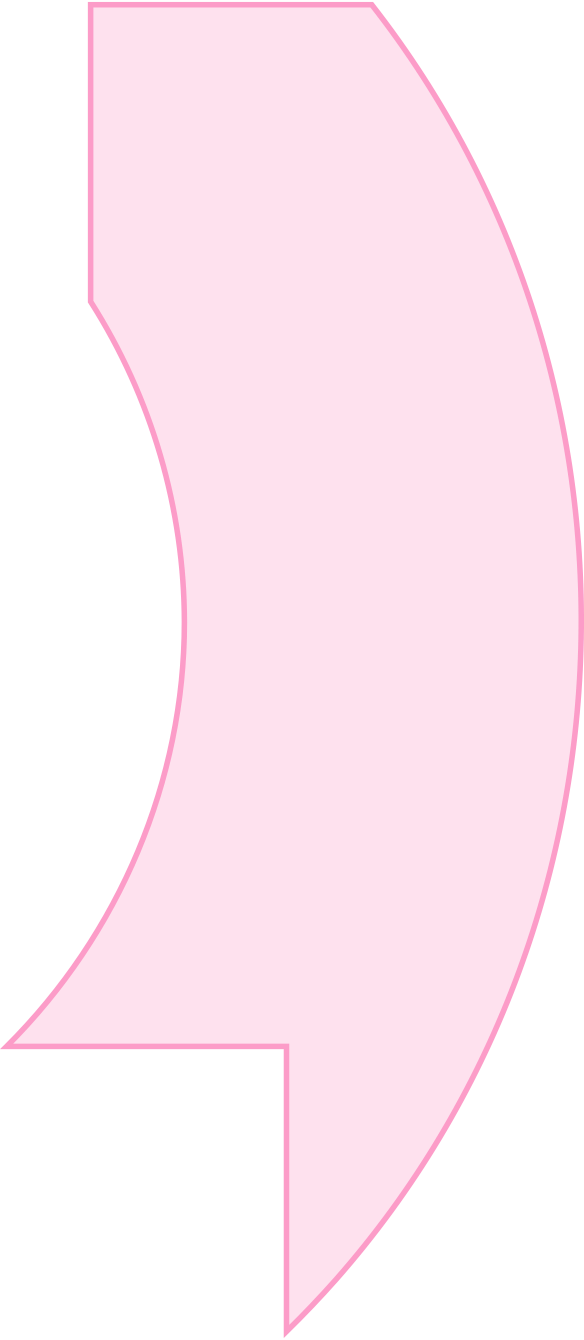 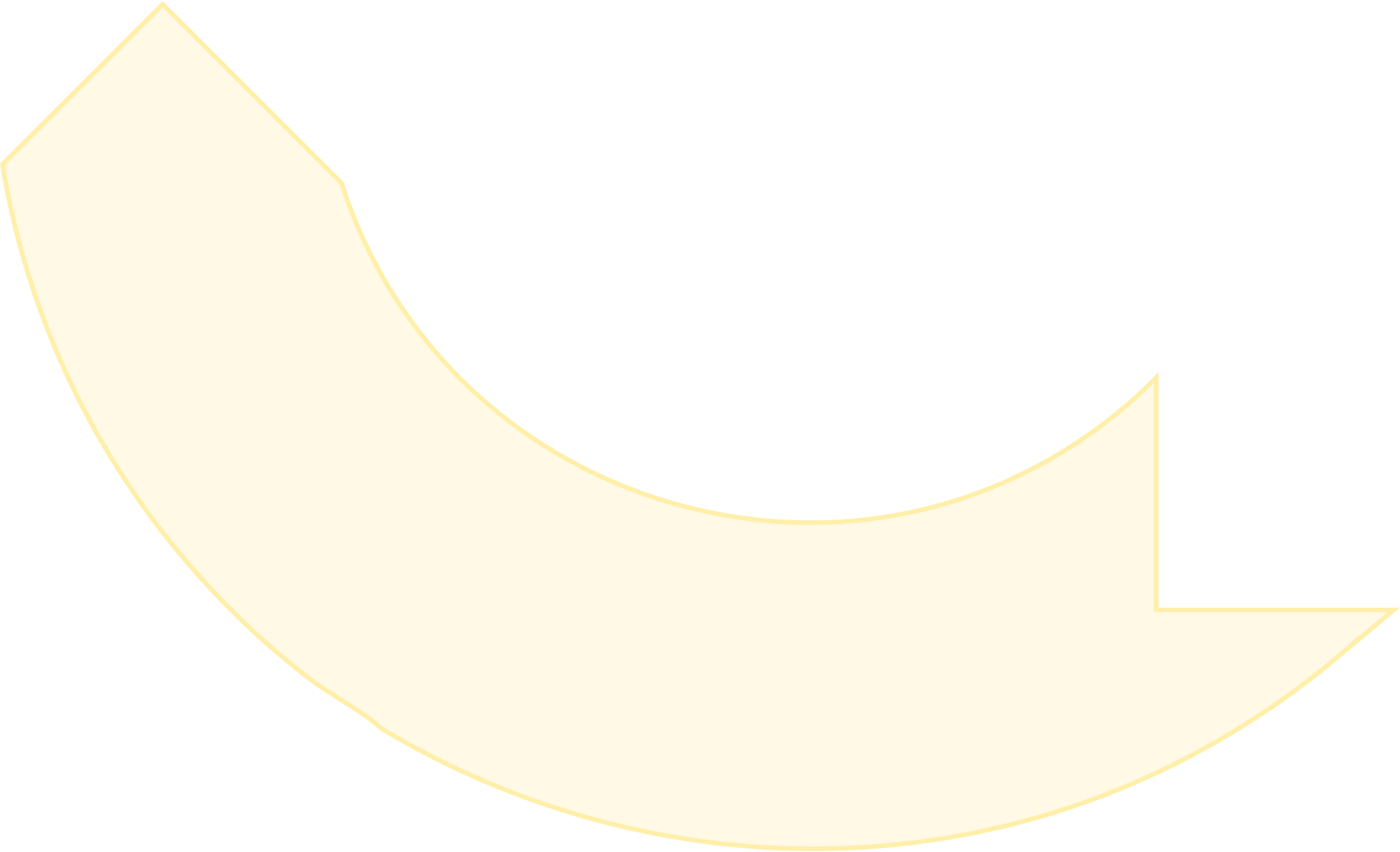 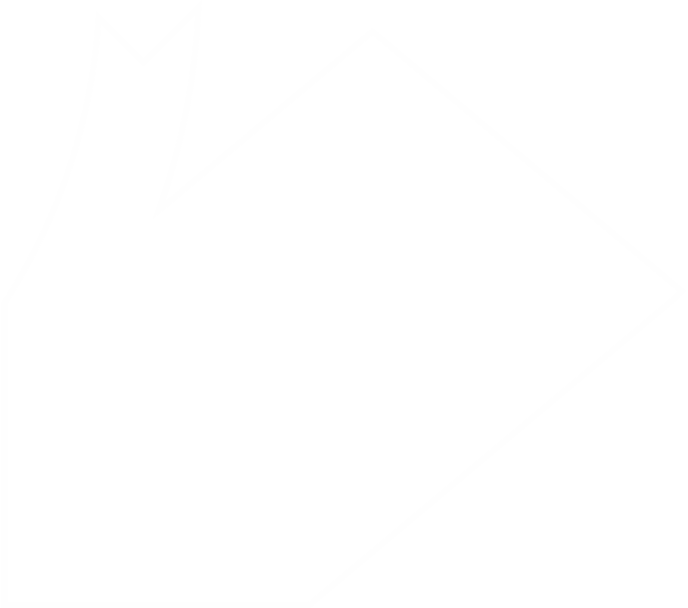 Customer attraction
Customer aquisition
Customer development
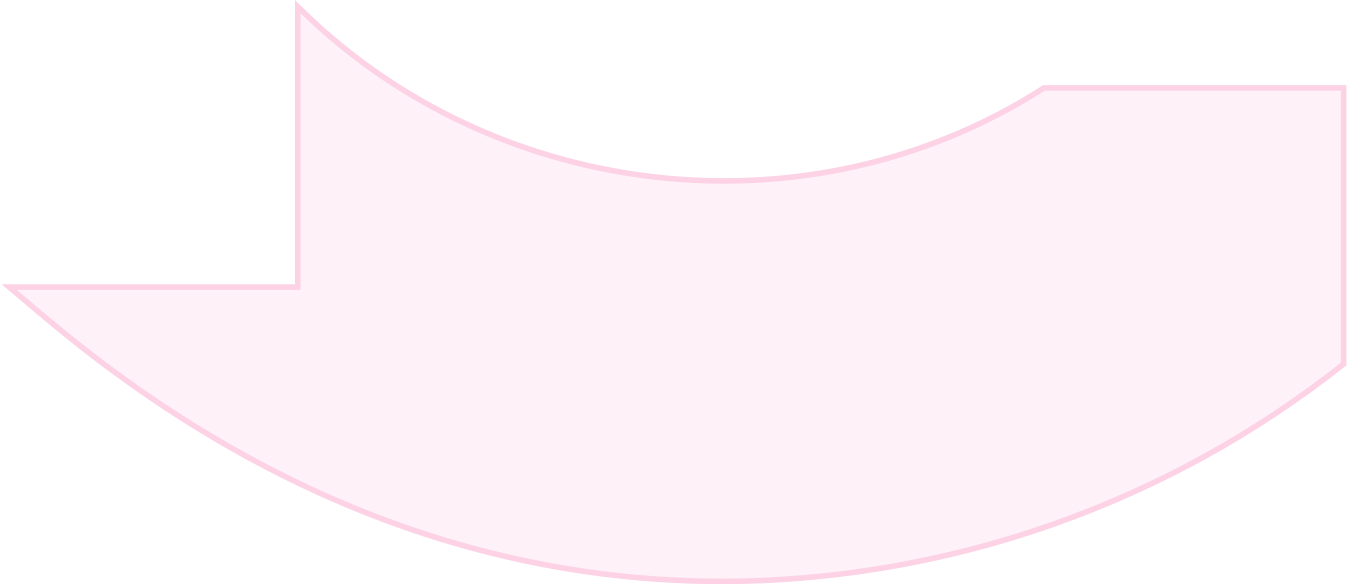 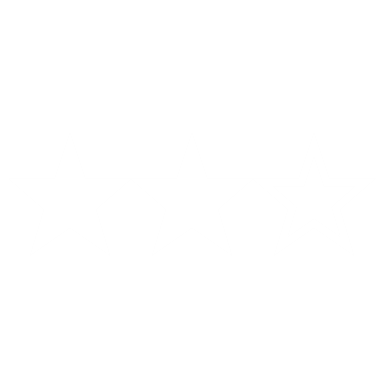 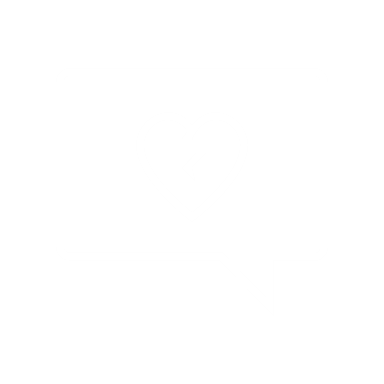 NEW
CUSTOMERS
EXISTING
CUSTOMERS
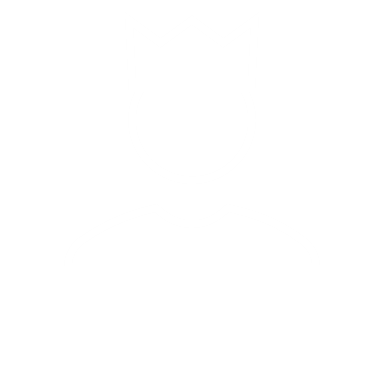 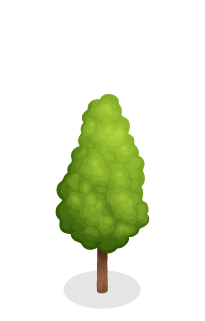 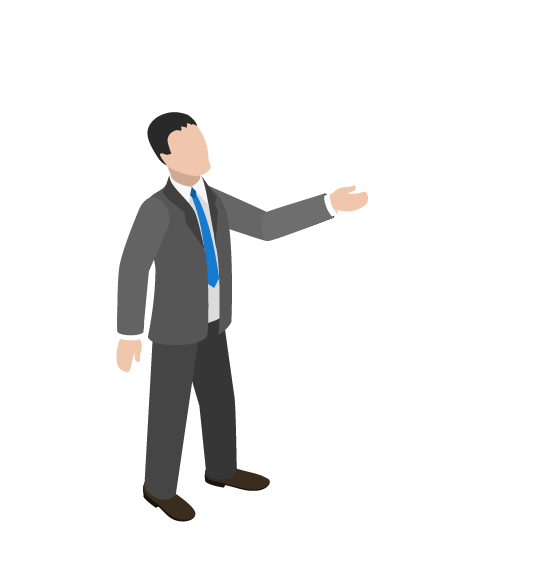 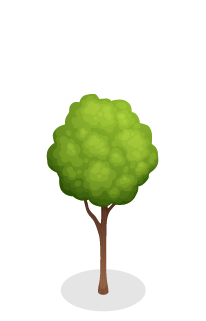 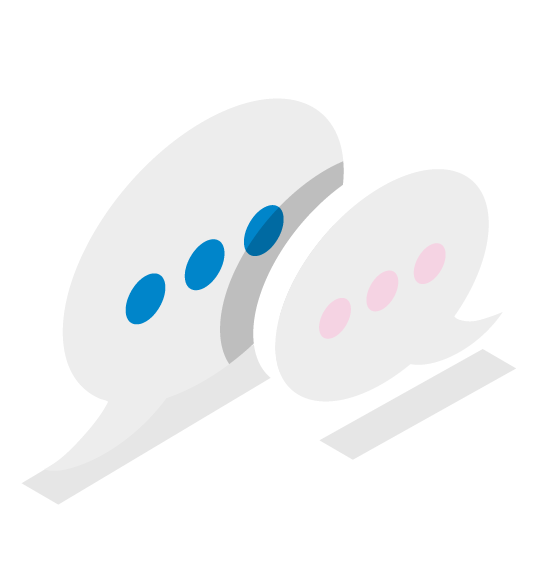 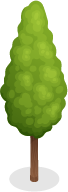 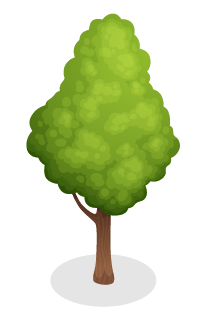 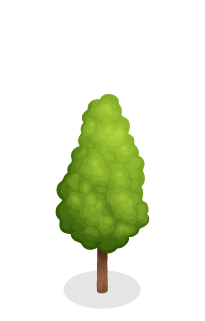 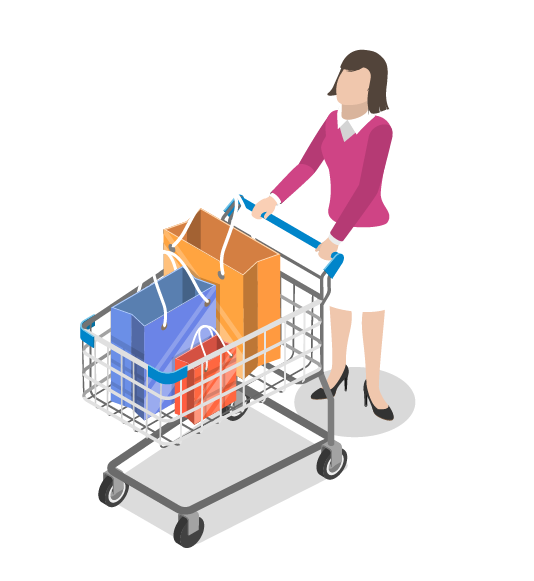 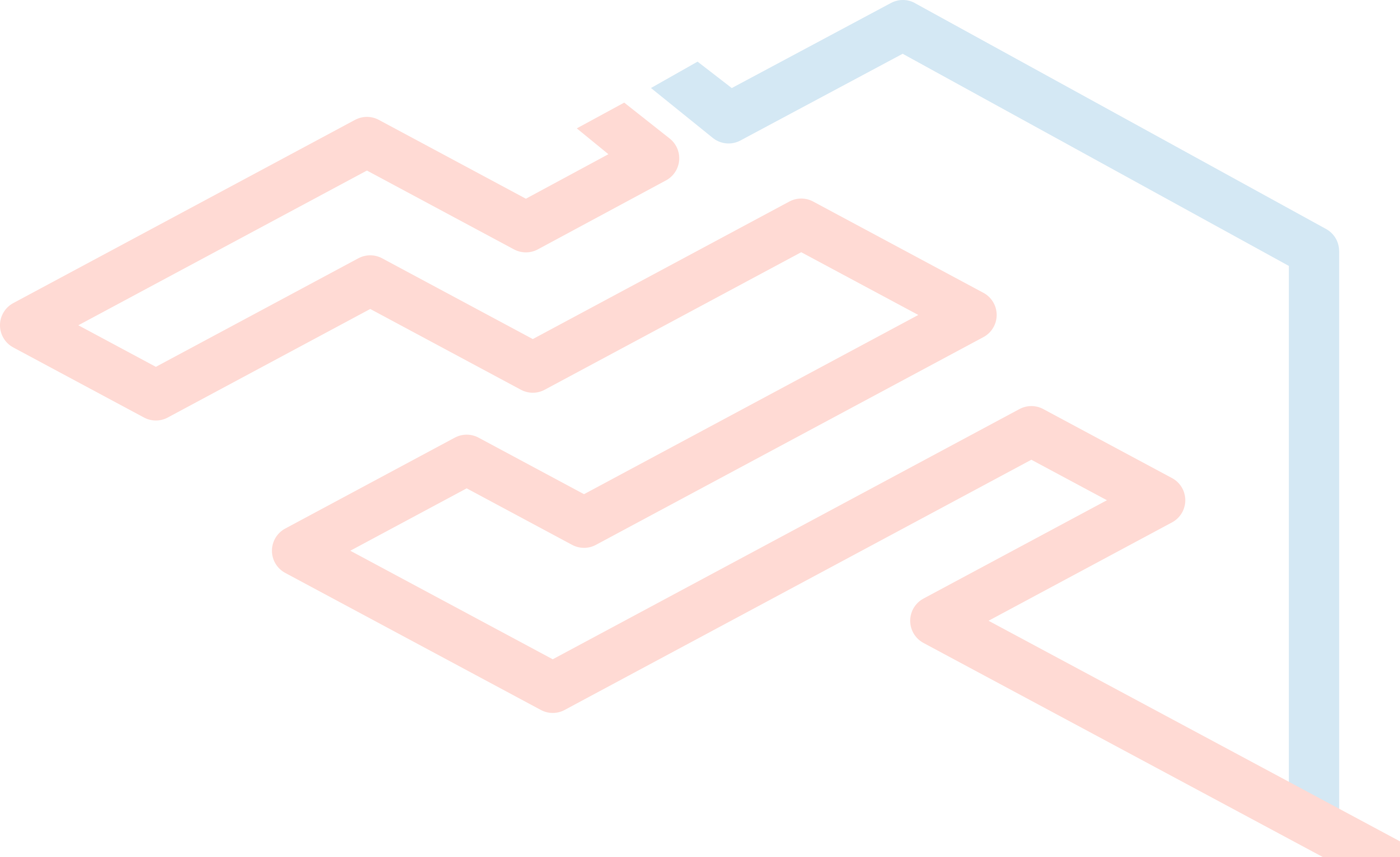 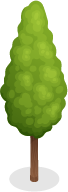 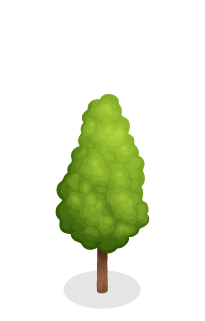 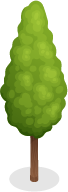 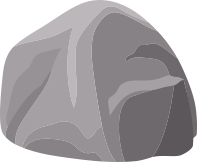 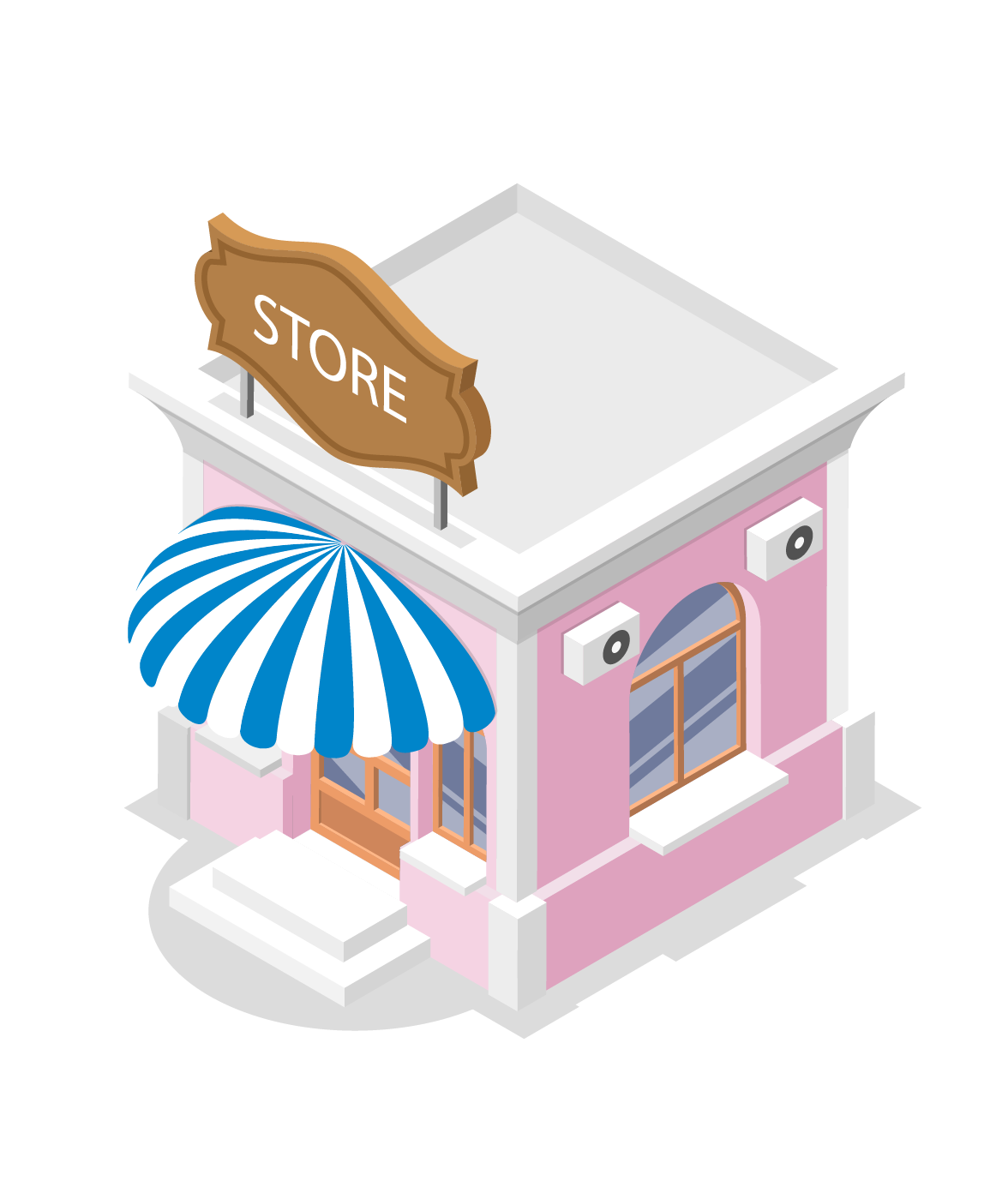 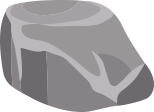 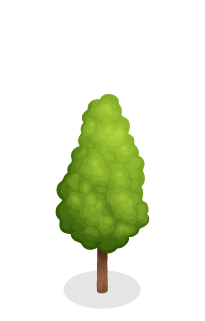 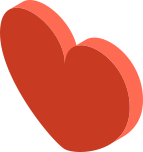 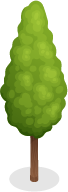 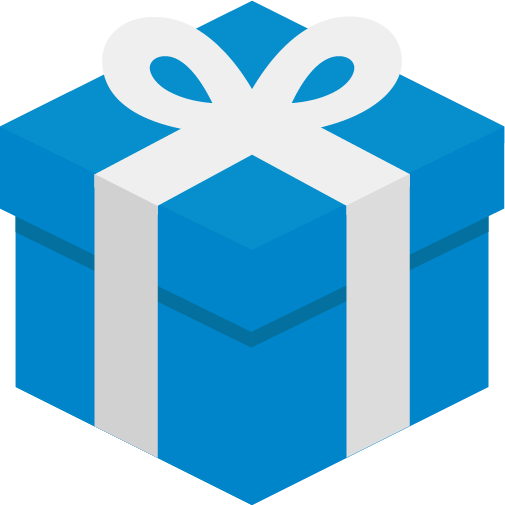 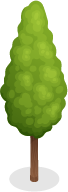 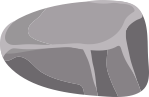 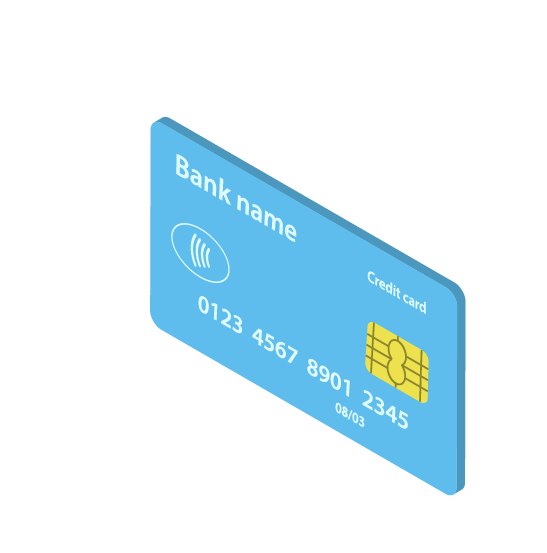 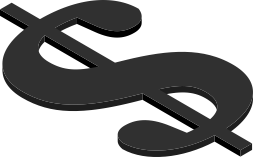 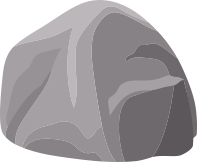 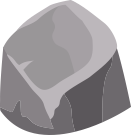 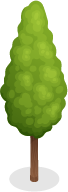 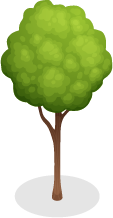 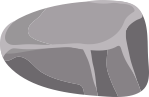 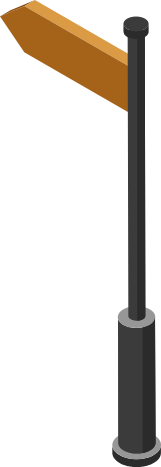 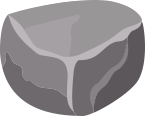 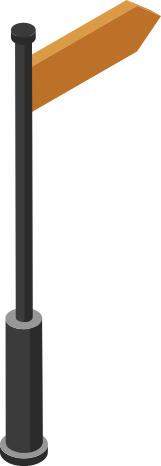 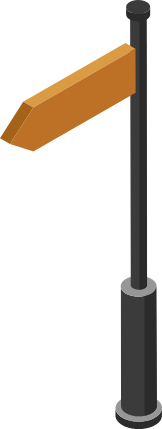 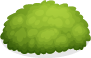 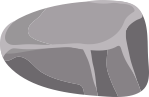 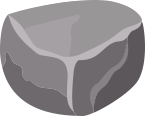 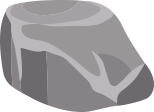 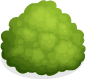 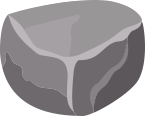 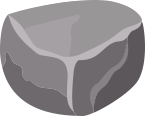 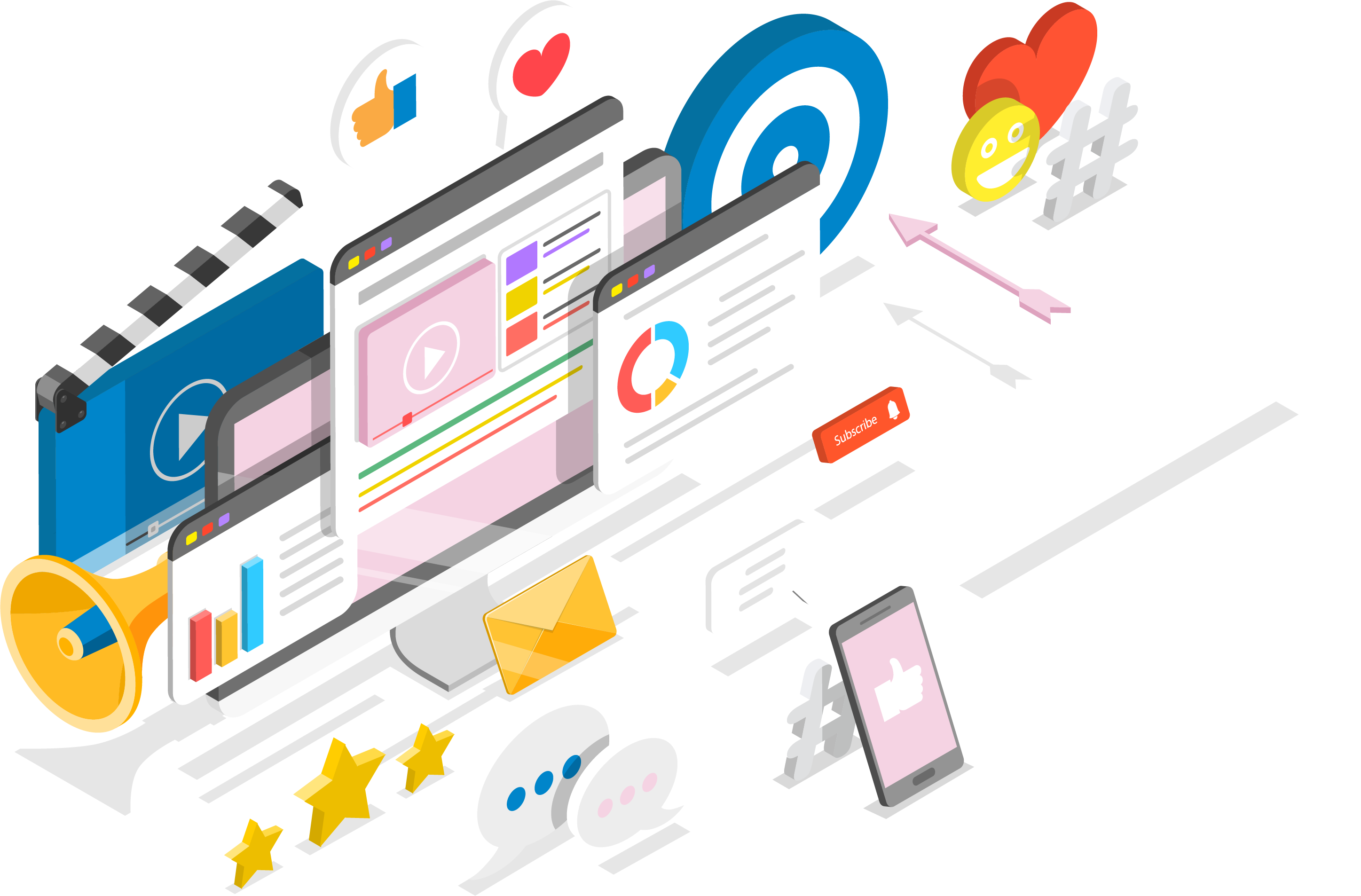 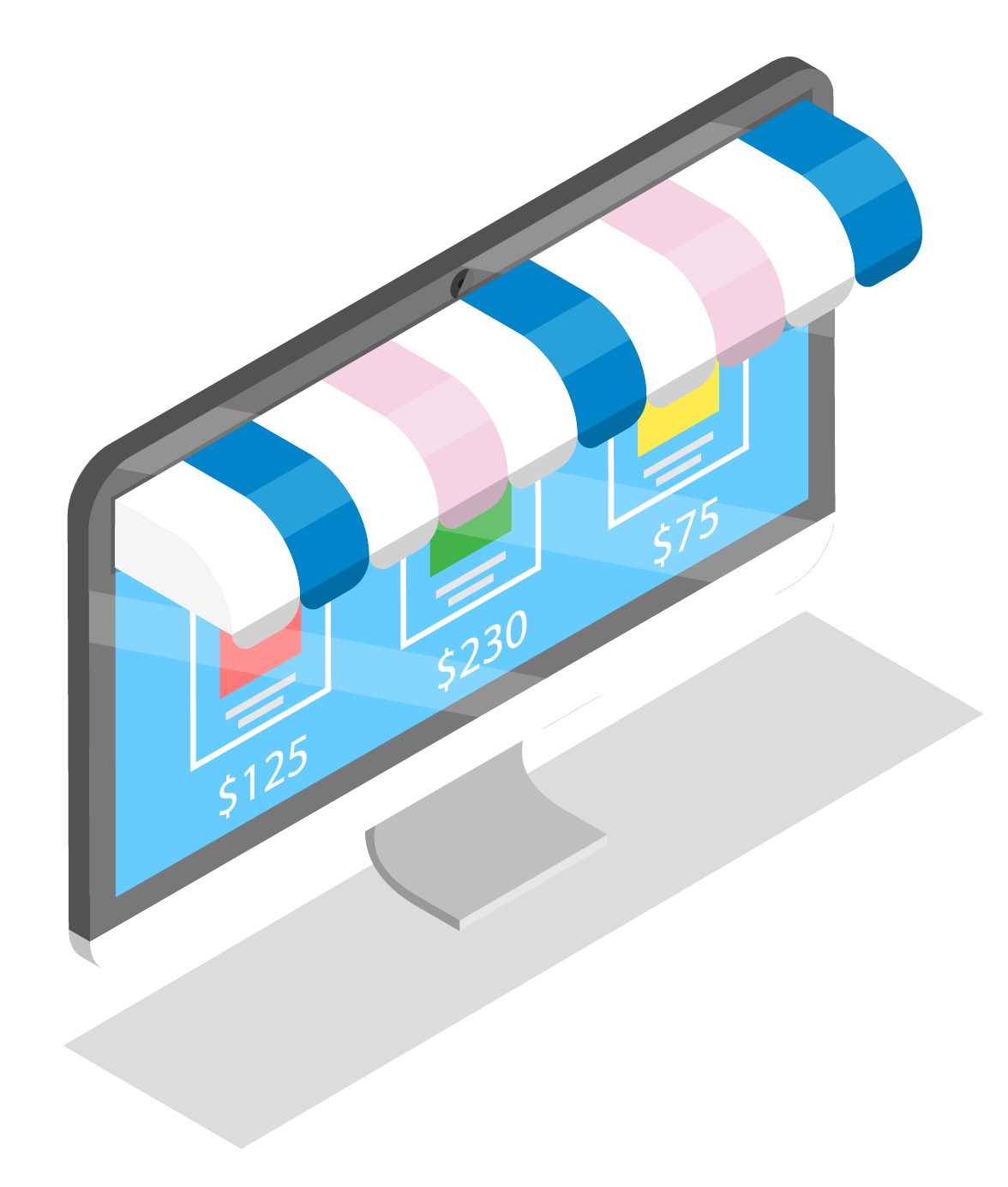 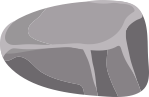 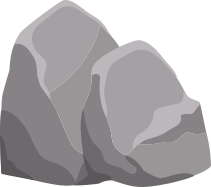 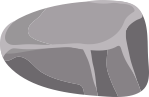 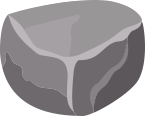 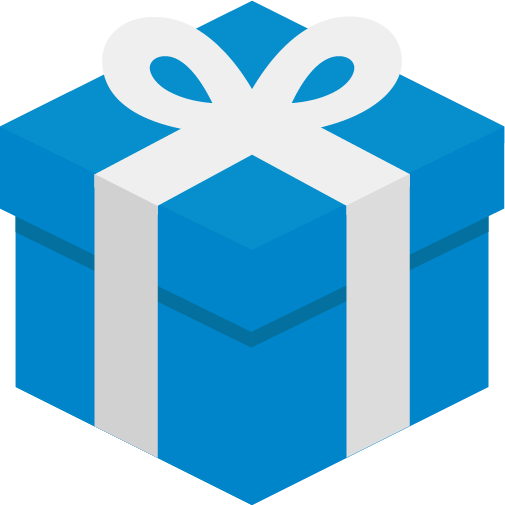 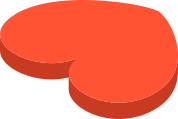 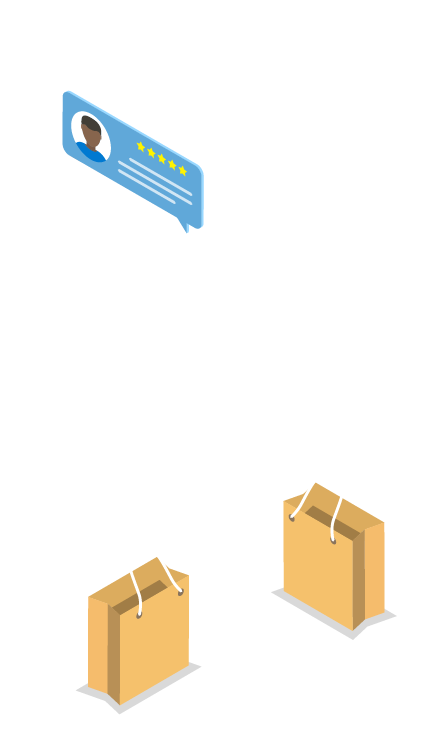 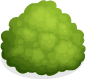 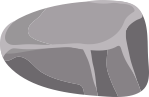 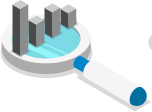 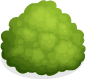 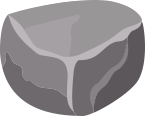 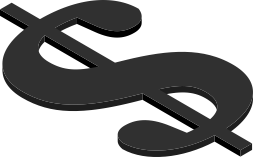 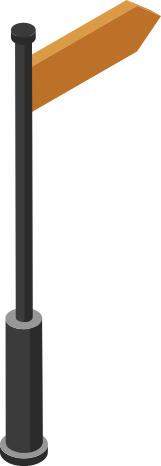 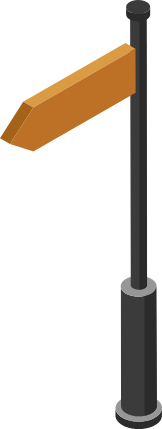 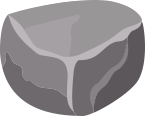 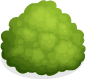 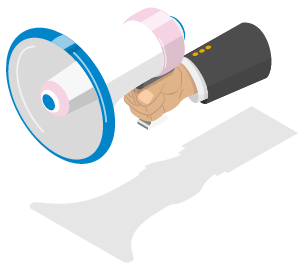 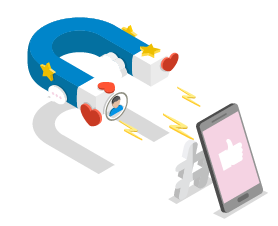 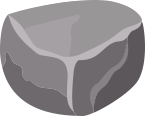 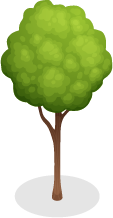 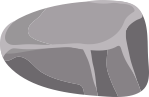 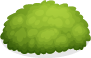 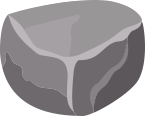 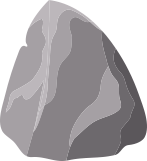 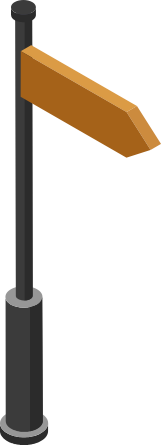 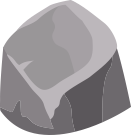 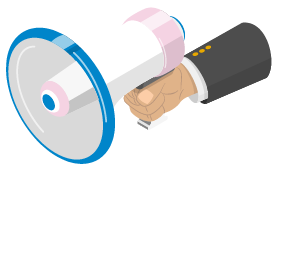 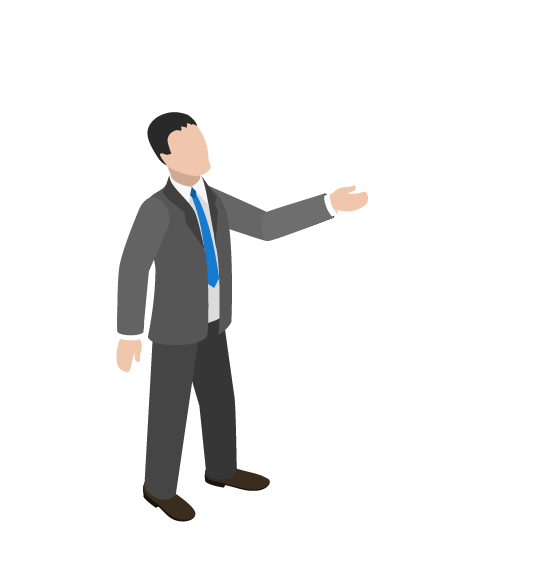 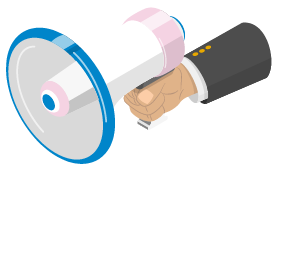 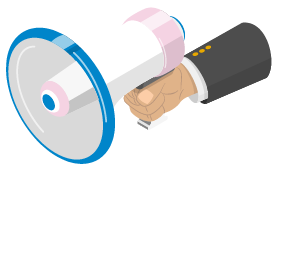 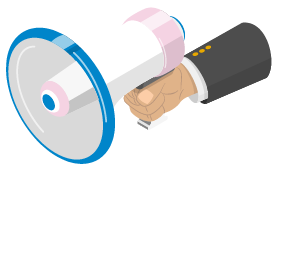 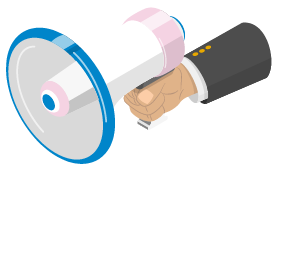 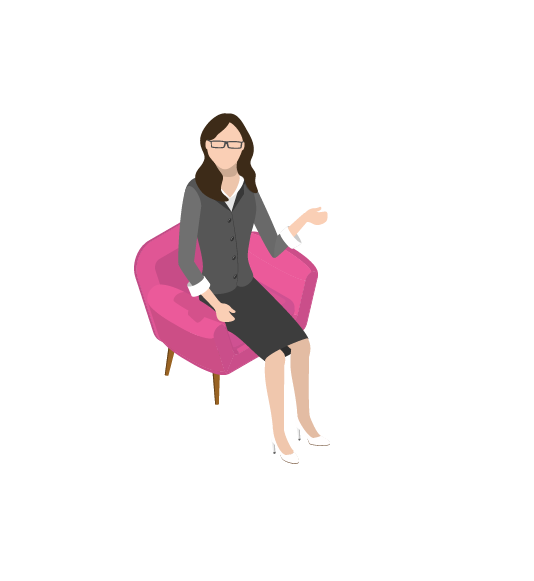 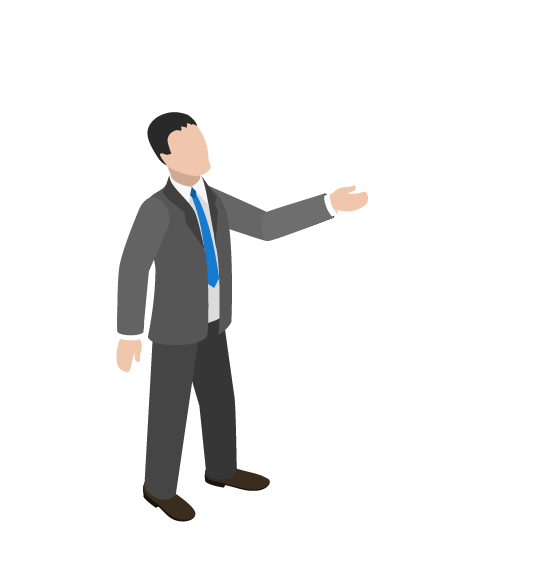 Conversion
Conversion
Maintain
Expand
Conversion
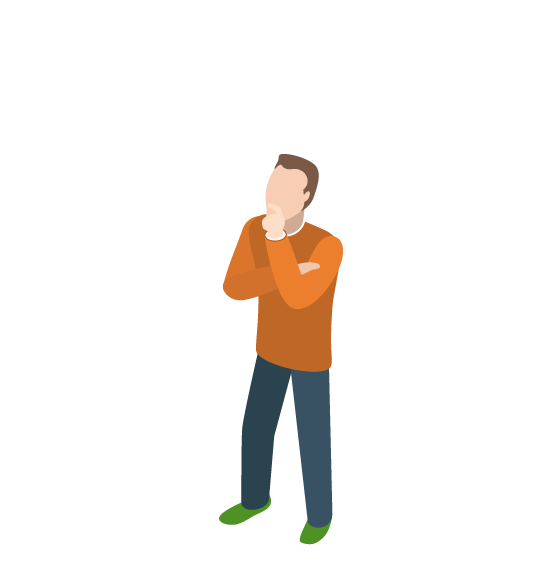 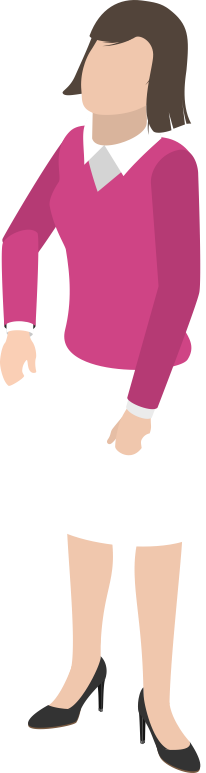 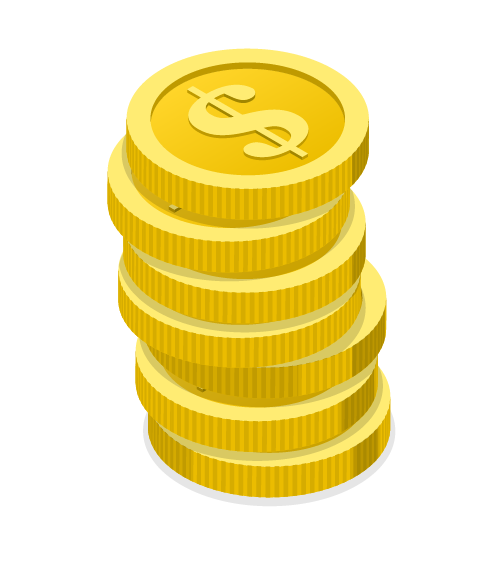 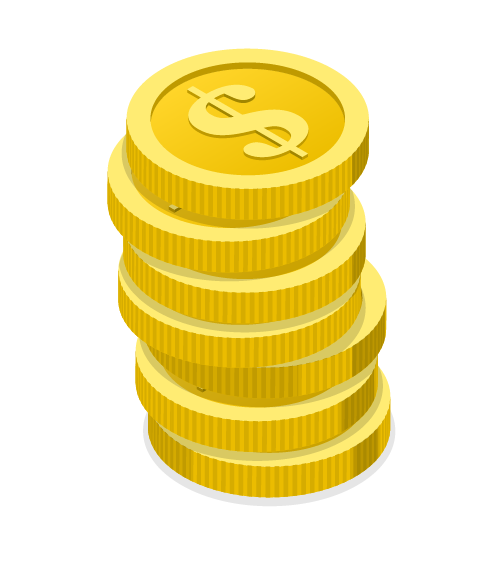 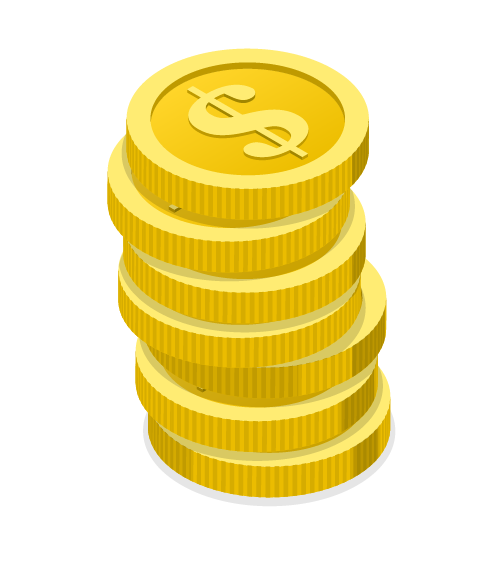 Marketing  and communication strategy
Organization and WoW
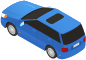 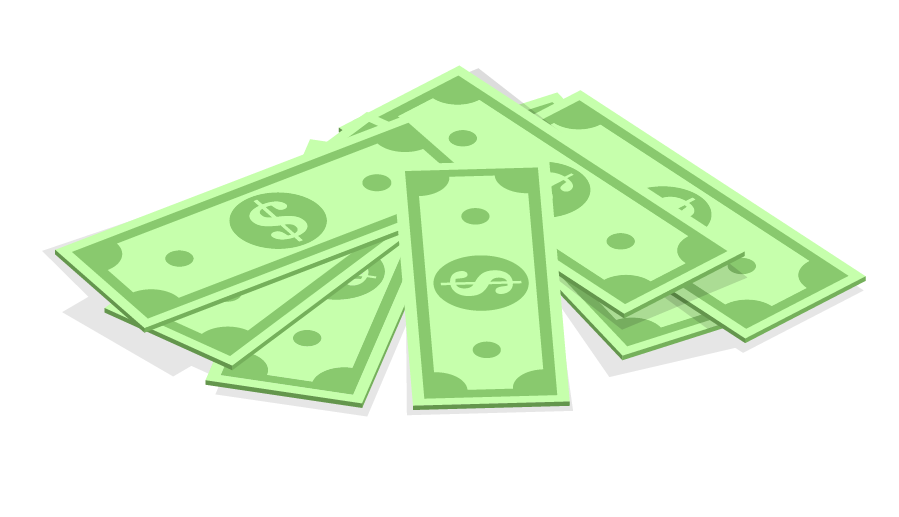 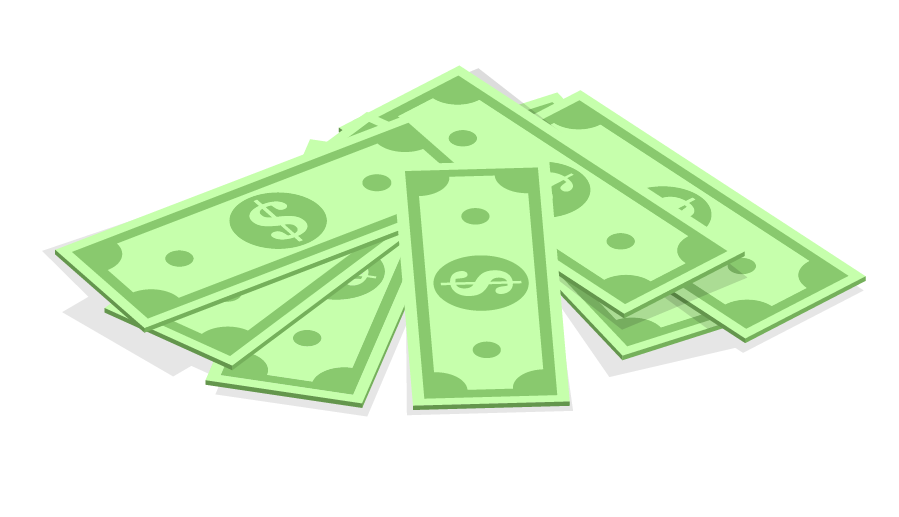 Data Strategy
Channel strategy
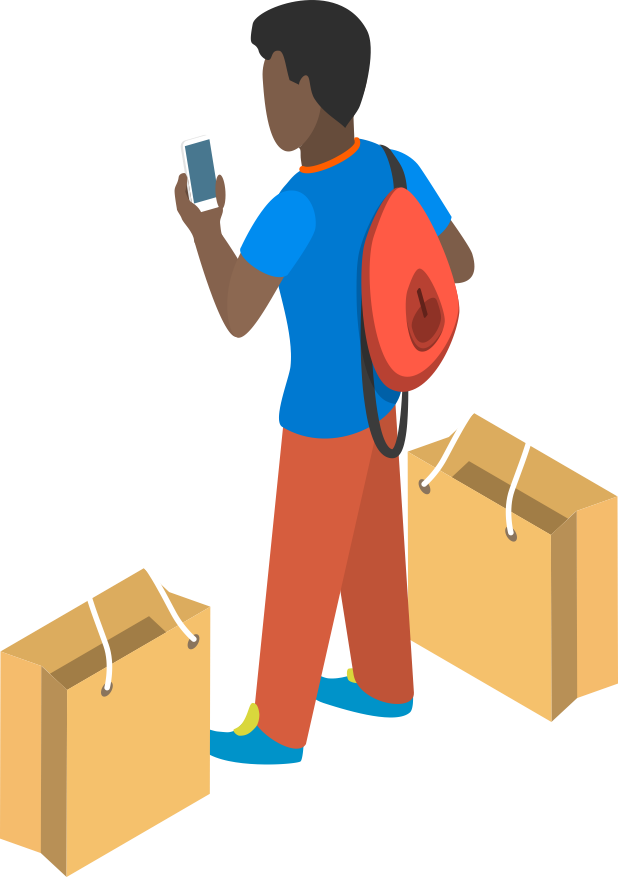 BRAND/DIGITAL PERFORMANCE TEAM
LOYALTY TEAM
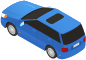 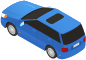 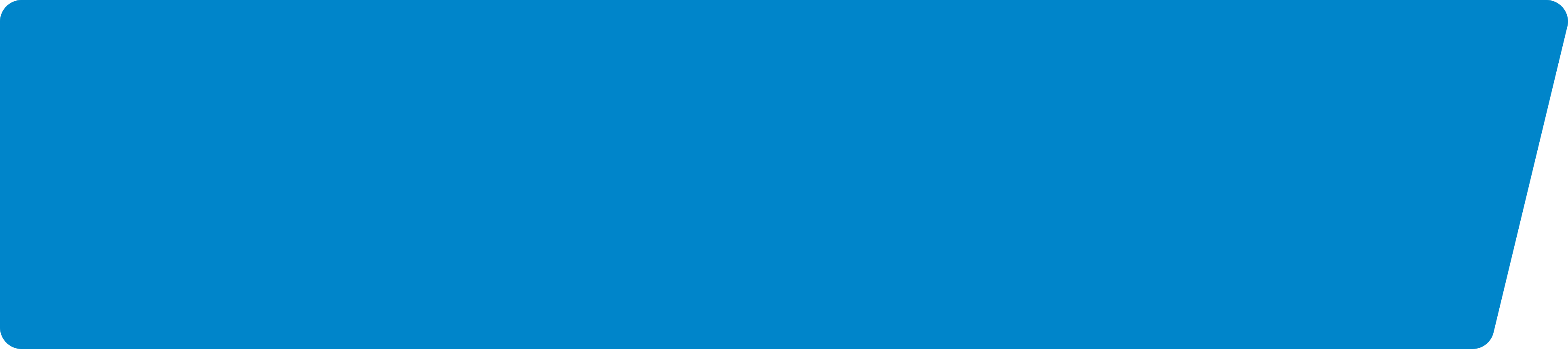 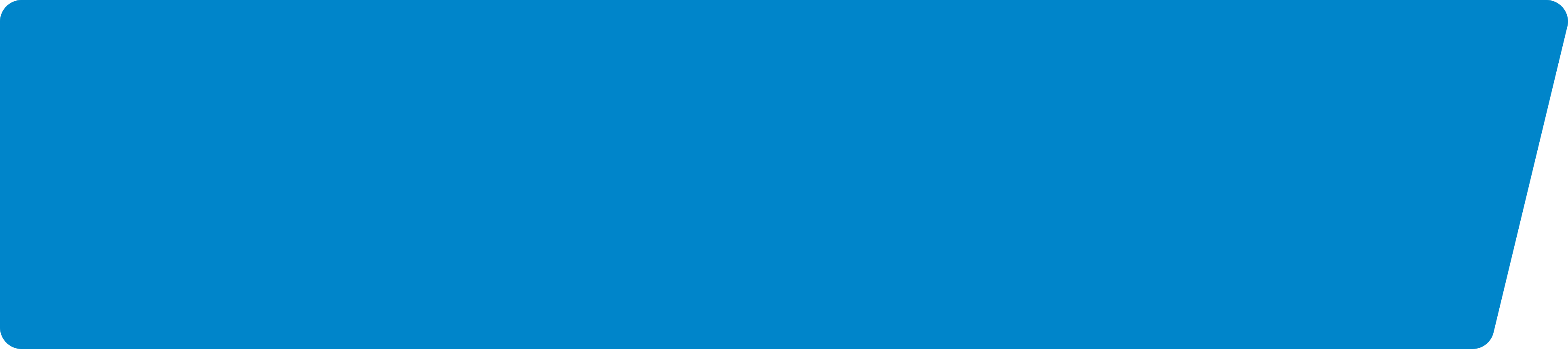 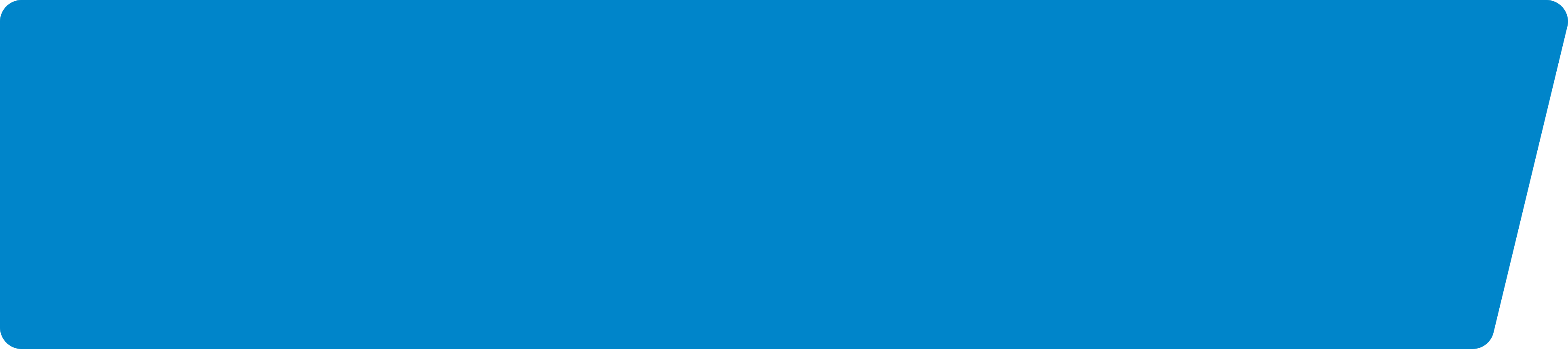 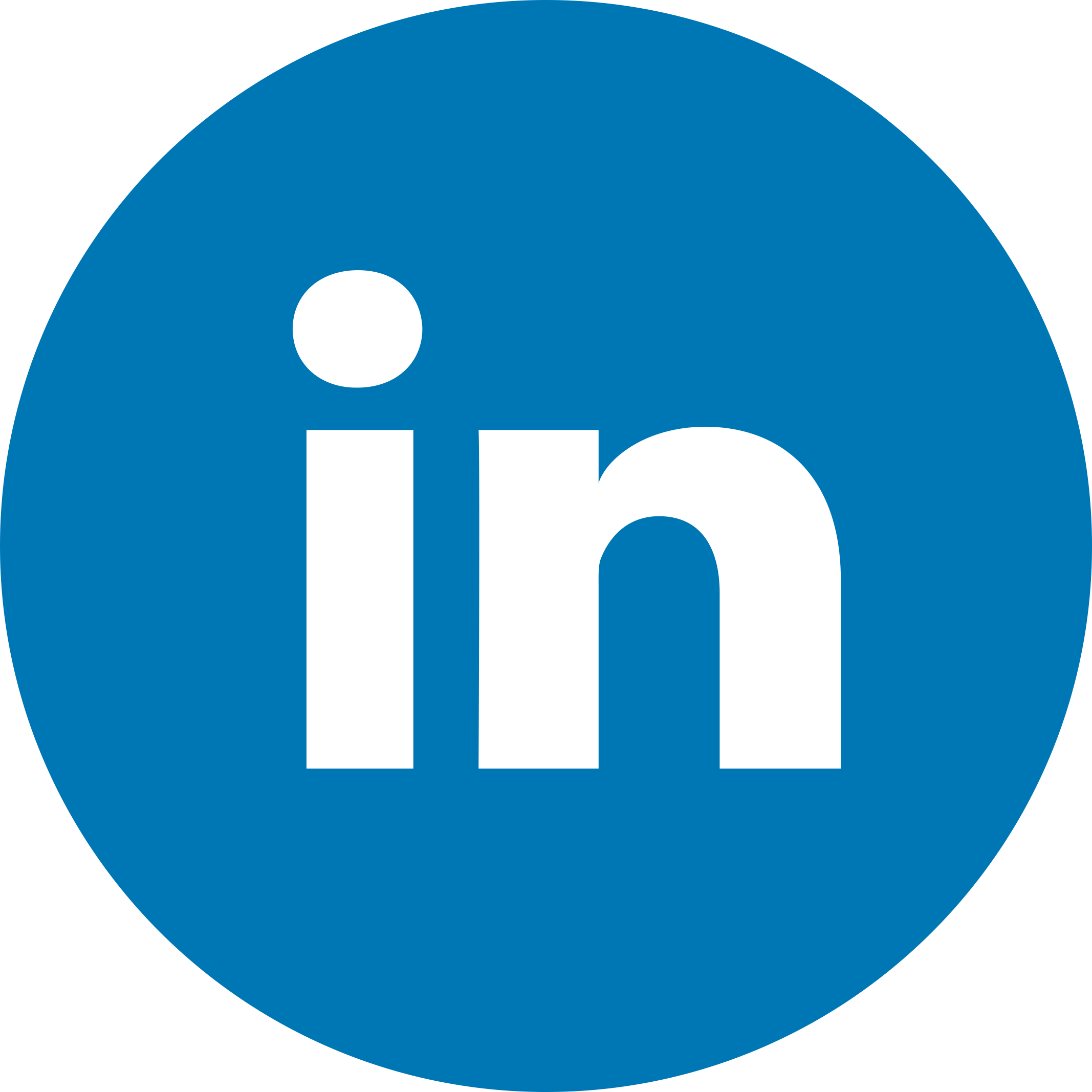 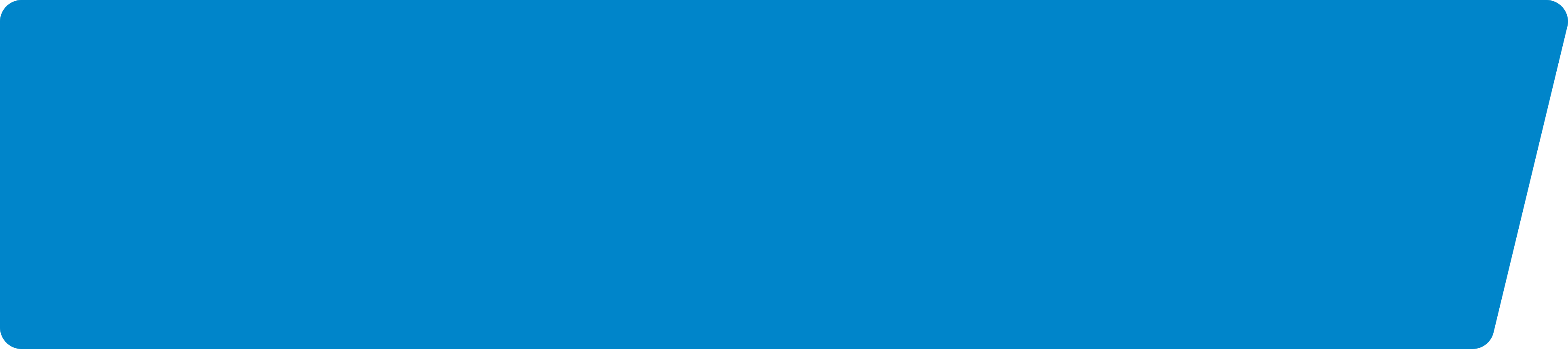 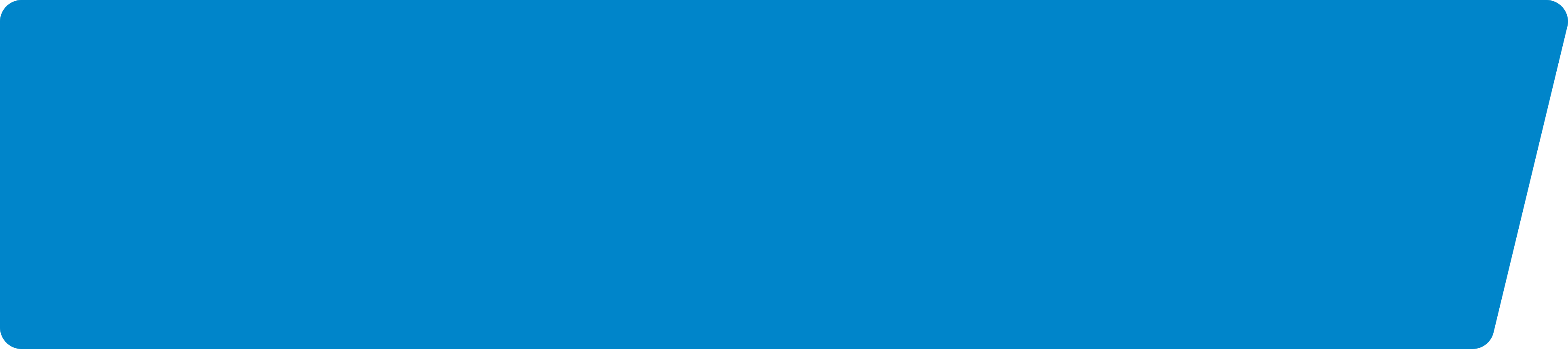 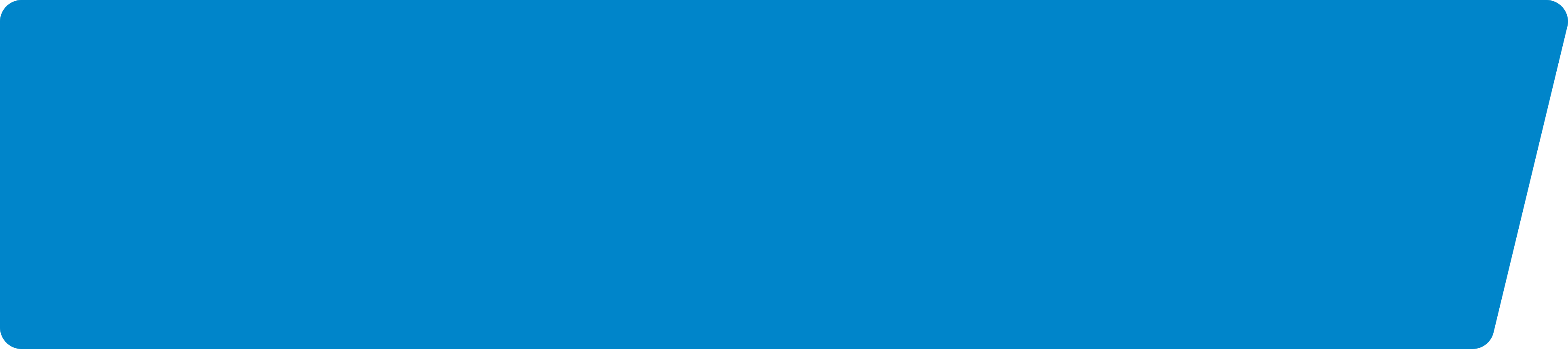 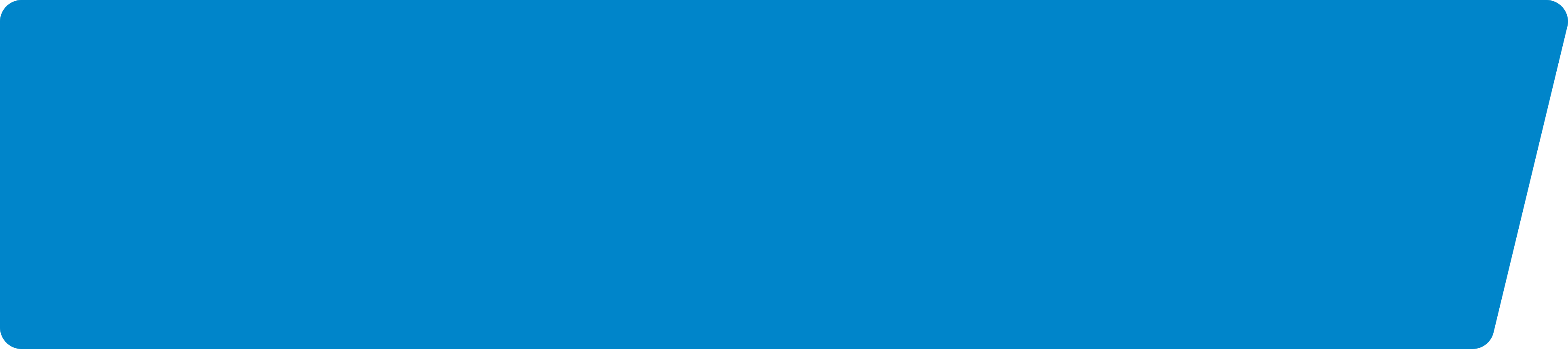 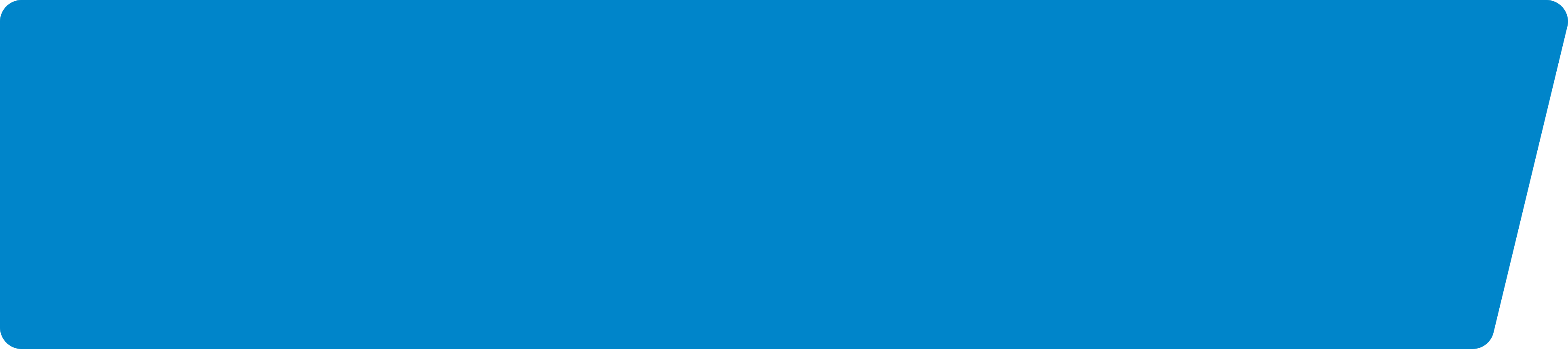 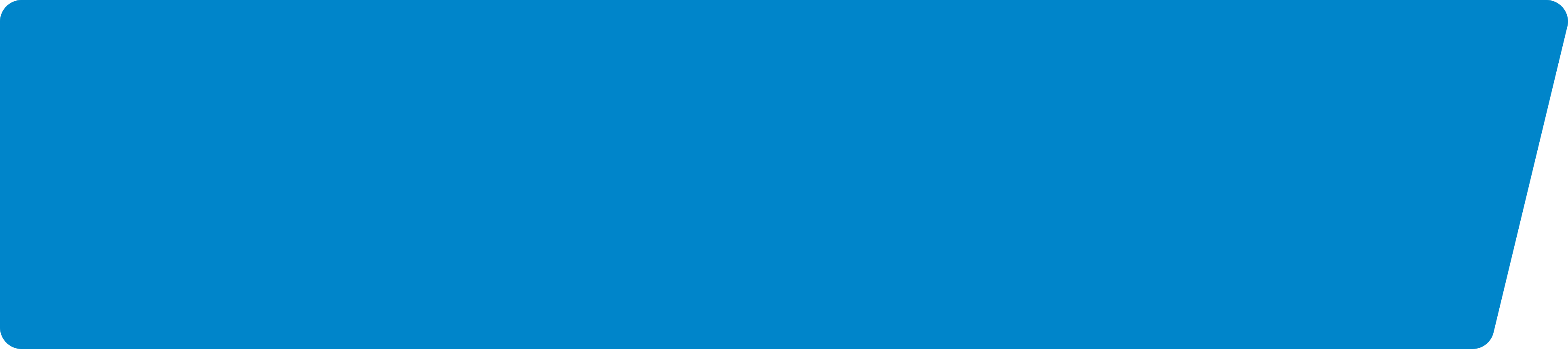 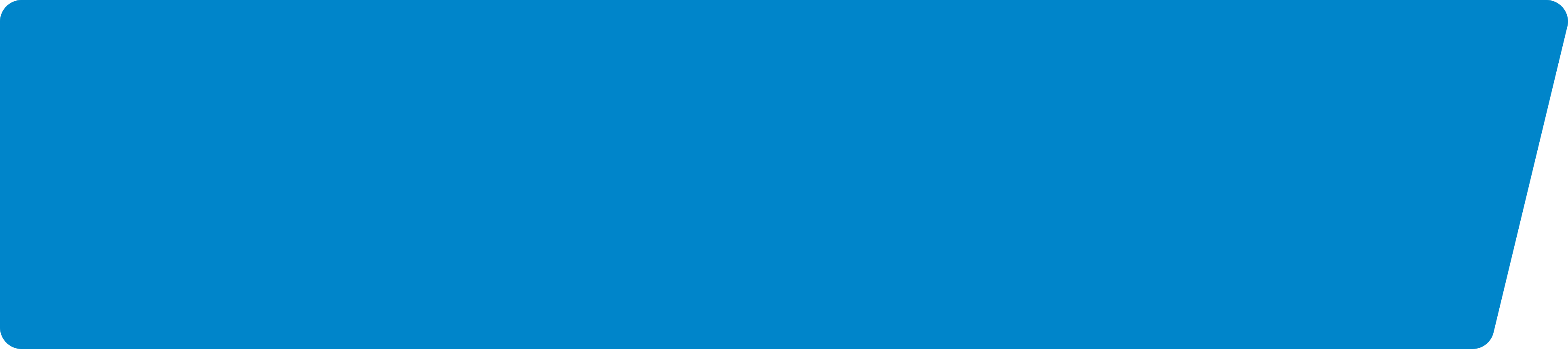 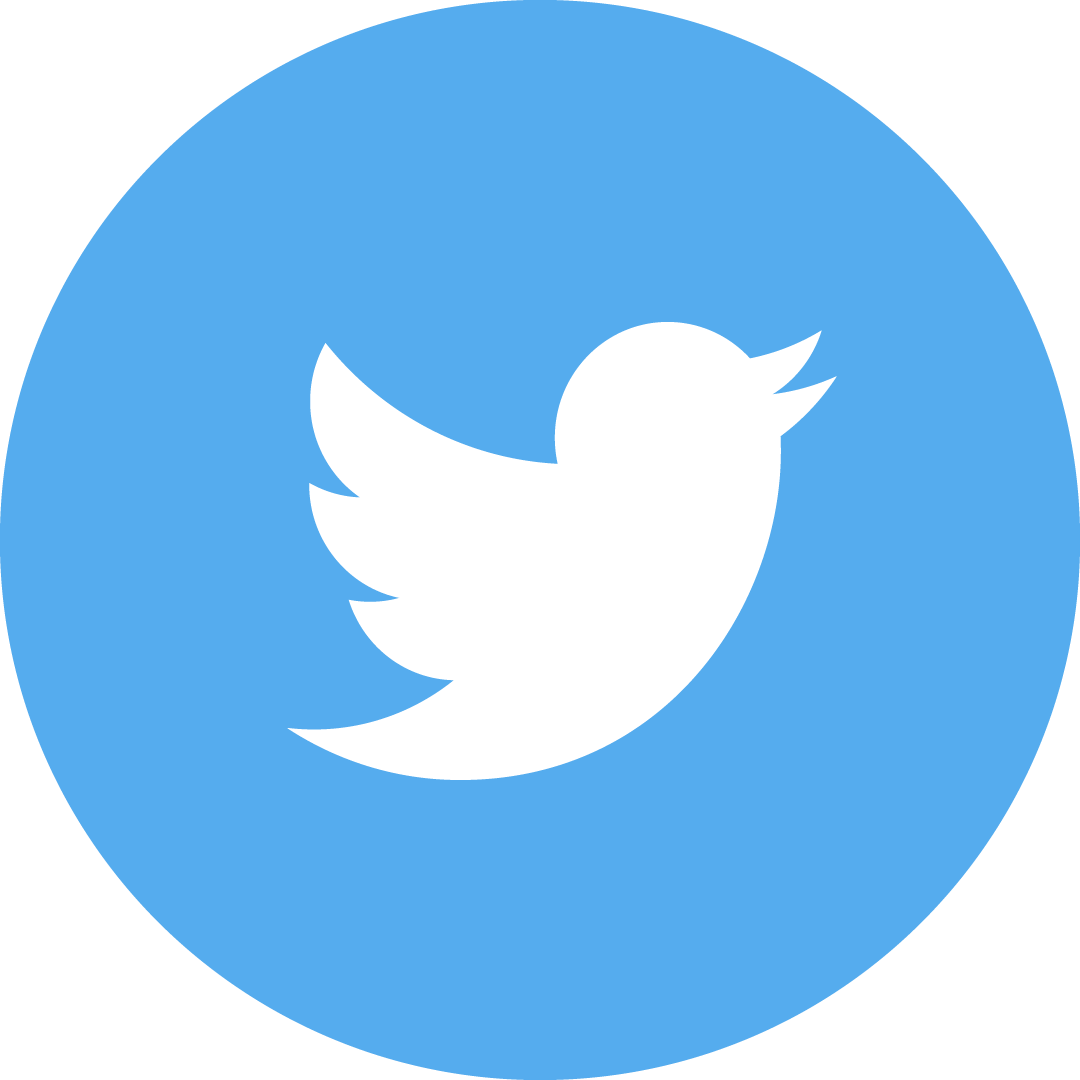 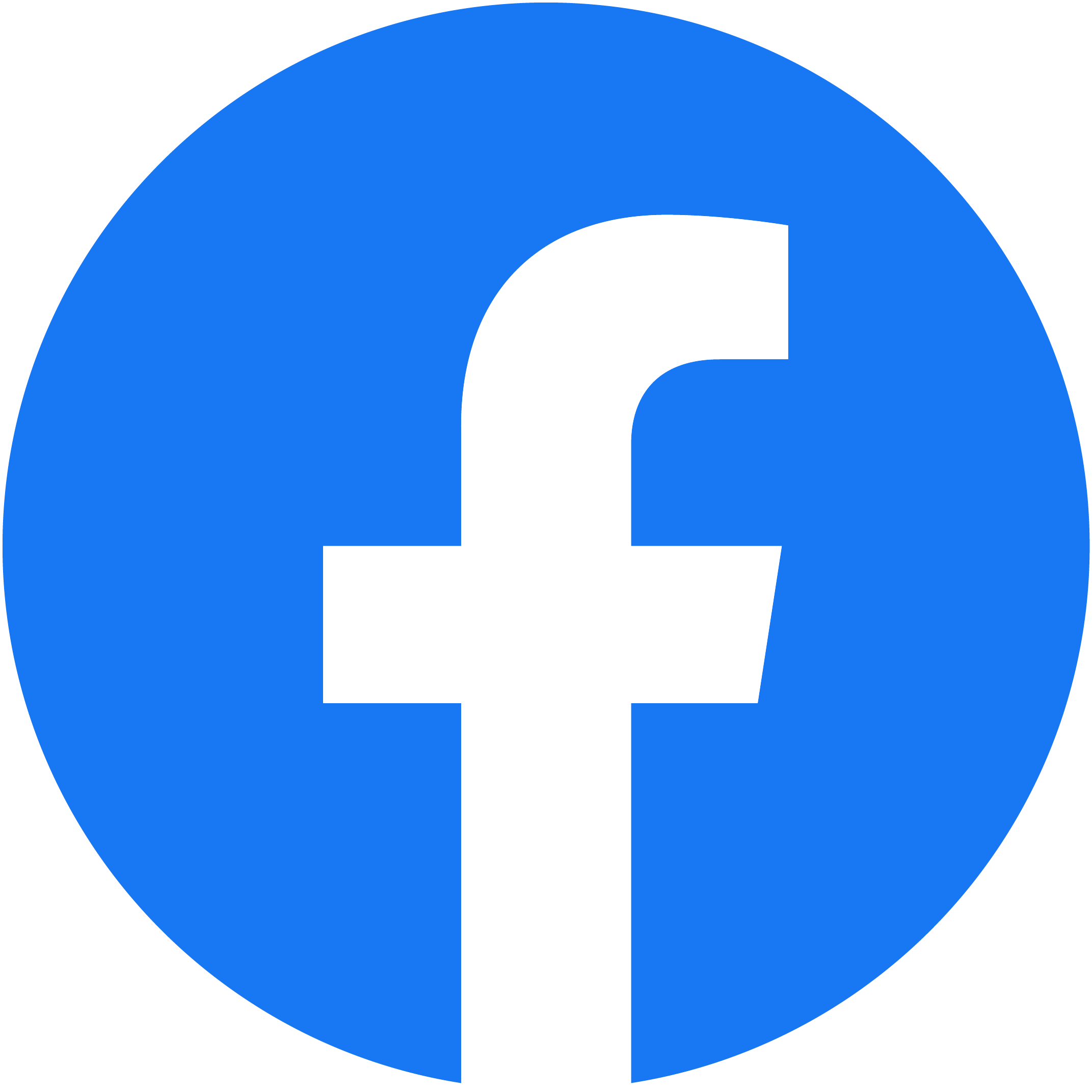 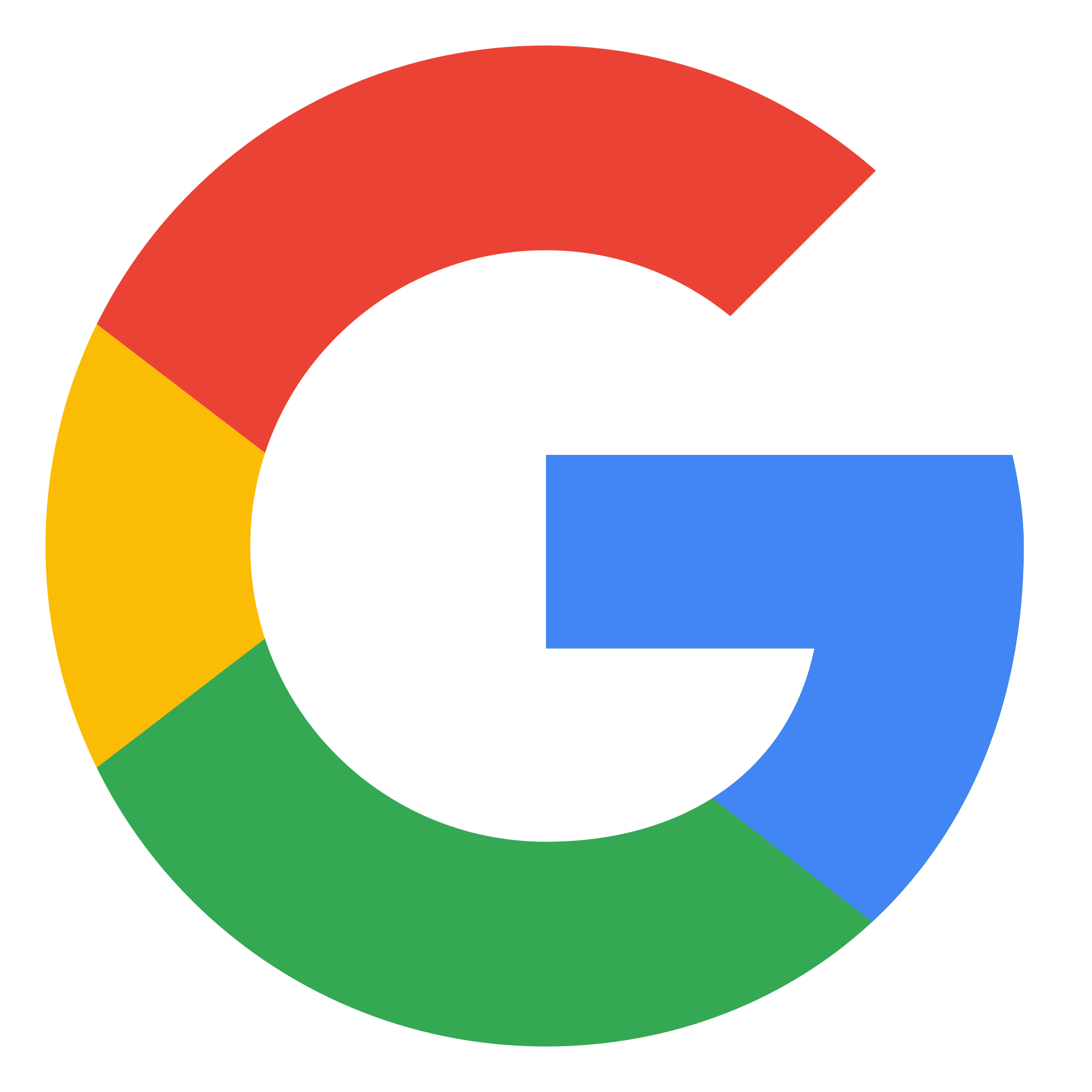 Maintain
Expand
Consideration
Conversion
Awareness
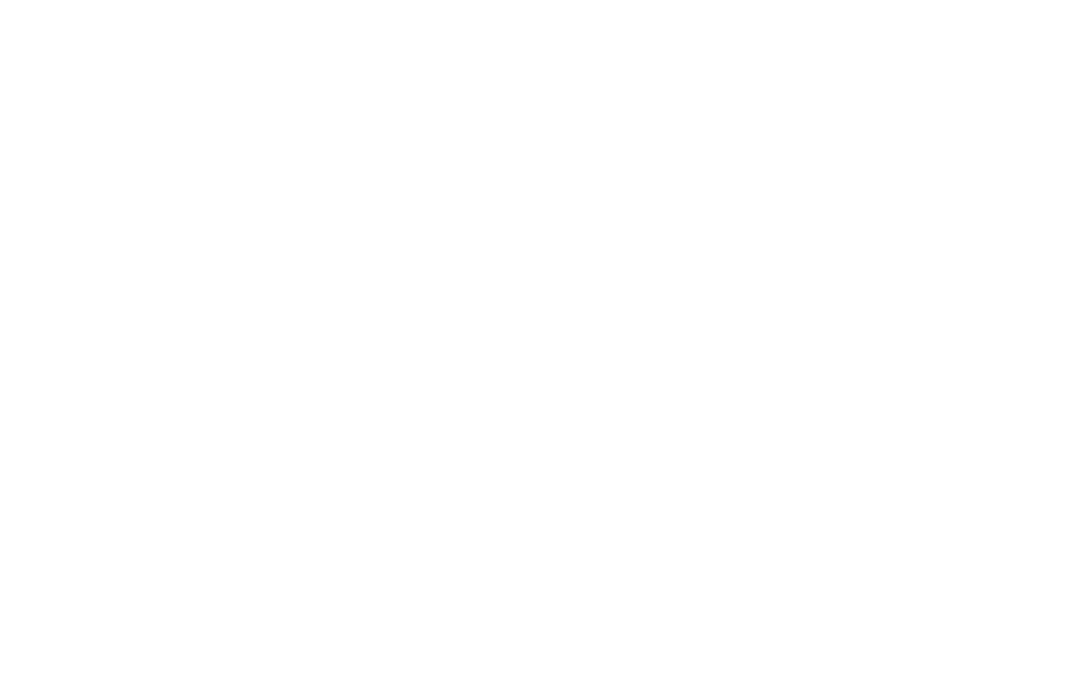 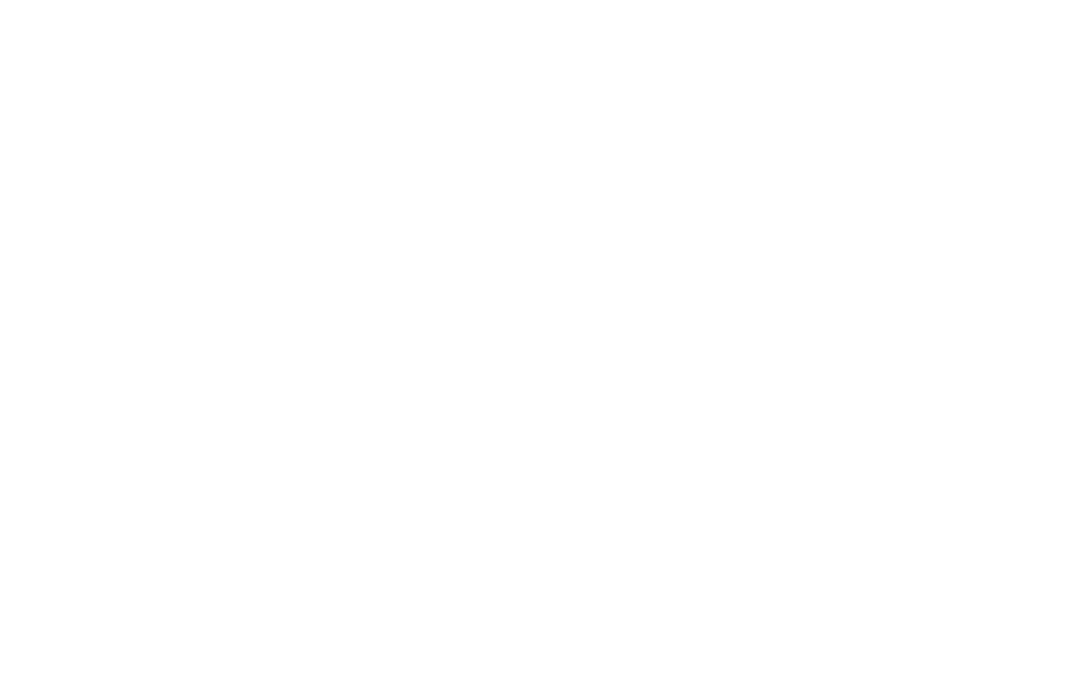 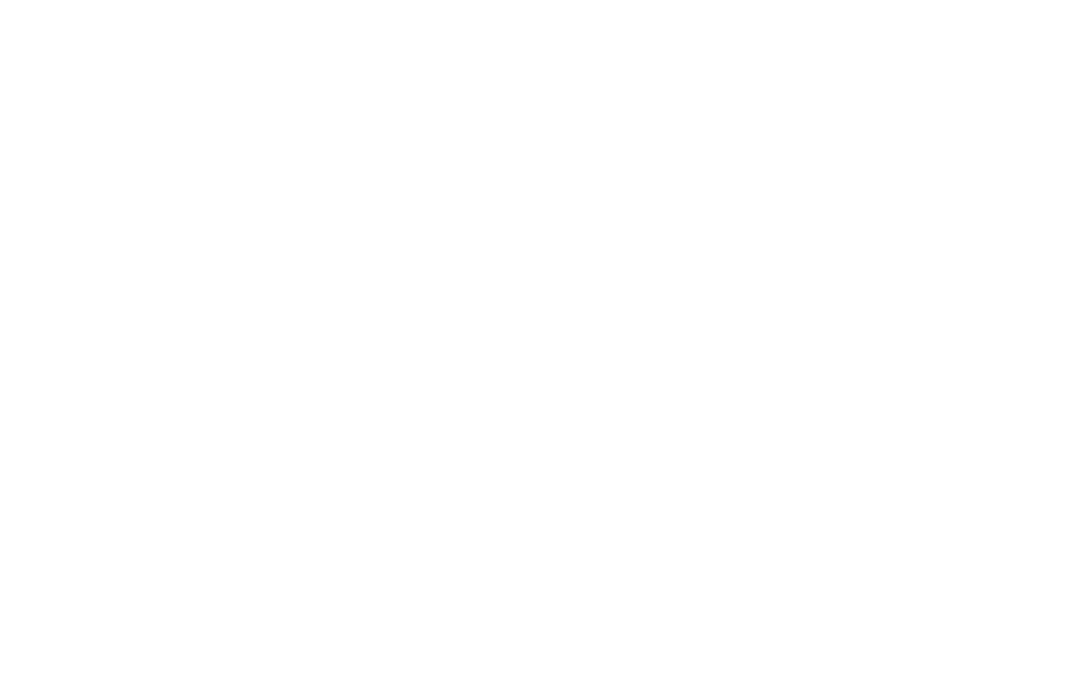 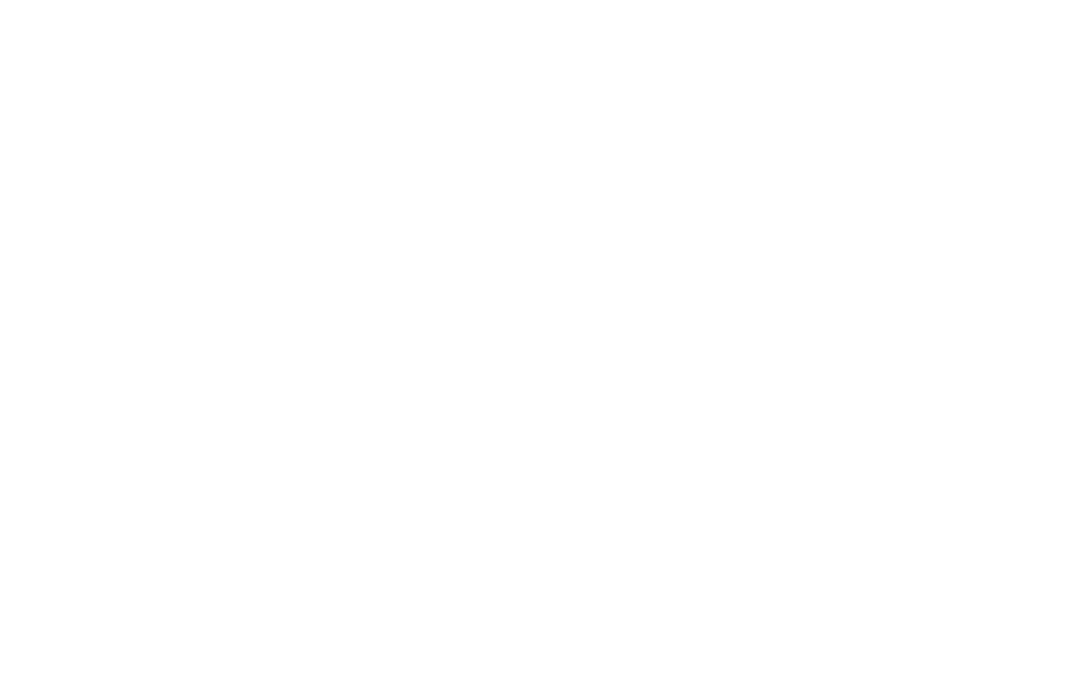 Data and digital tools must support dialogues in the entire customer life cycle
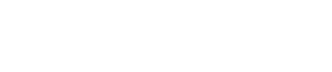 Predictive - most likely to be a customer within 1 year
VIP bought 5+ times for x amount
Product segment x, 5+ times for x amount
Highest CLV
Ad data
Web data
Purchase data
Customer data
Response data
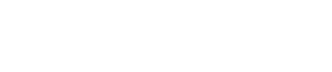 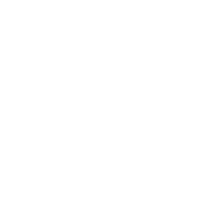 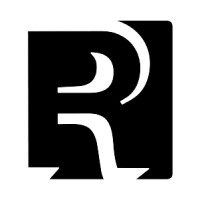 Customer Preference
Customer Satisfaction
Customer Loyalty
”I am very satisfied and I like everything the company stands for”
”I am satisfiued with the product/service and I like the company”
”I am satisfied with the product/service”
Customer loyalty is much more than customer satisfaction - genuine relations will need to be established
All interactions are relevant
Expectations are met
9
Successful loyalty requires customer data and the right marketing mechanisms
Customer base
Attitude loyalty
StableUpsell and loyalize further
Win in every interaction
Will lead to churn over time
High degree of churn
Transactional
loyalty
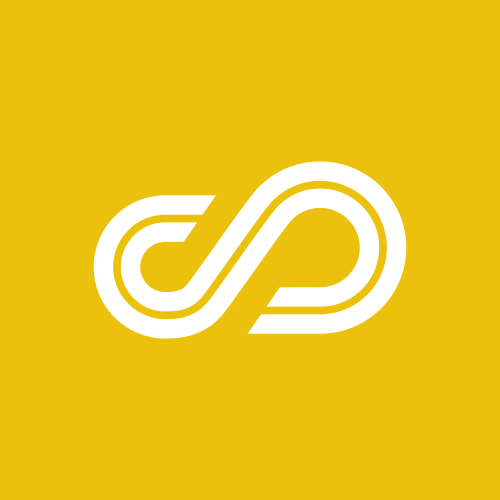 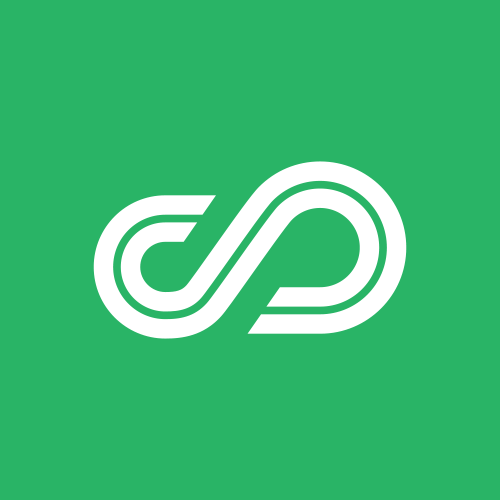 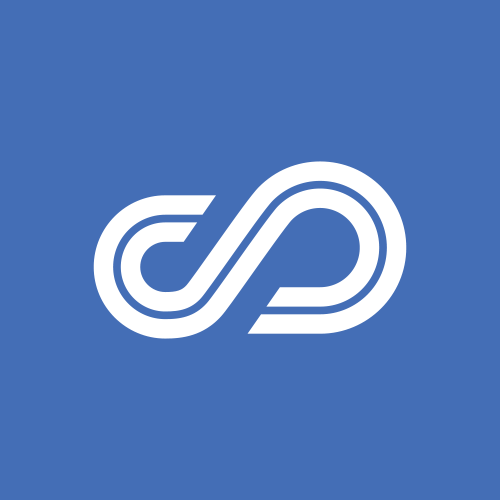 Site
Personalized web experiences
Cortex
Real-time decisioning
Consumer Intelligence
Analyze consumer behavior
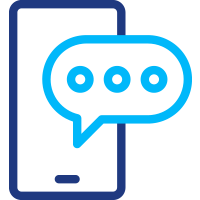 Selligent Marketing Cloud enables targeted campaigns and 1-2-1 dialogues based upon insights
SMS
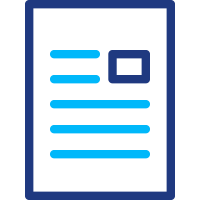 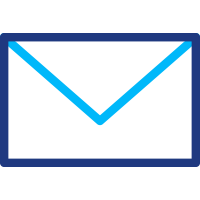 Email
DM
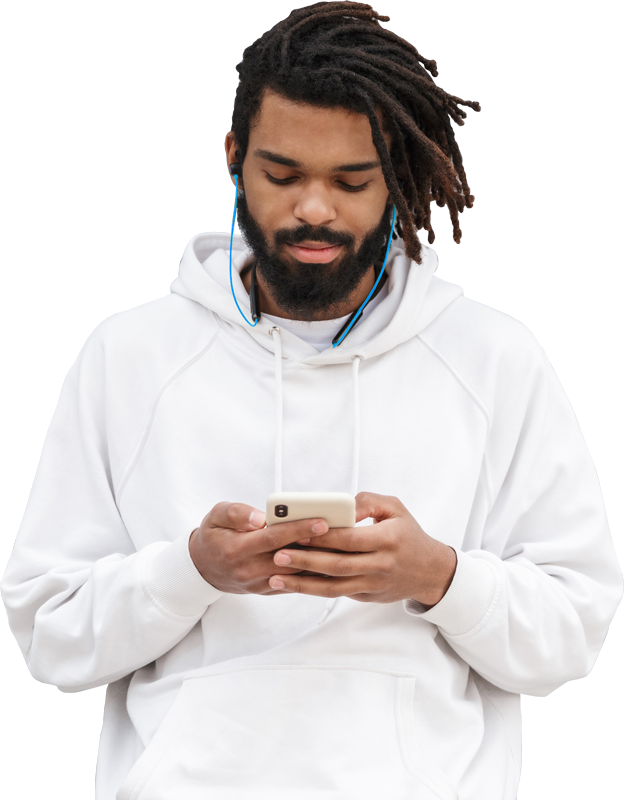 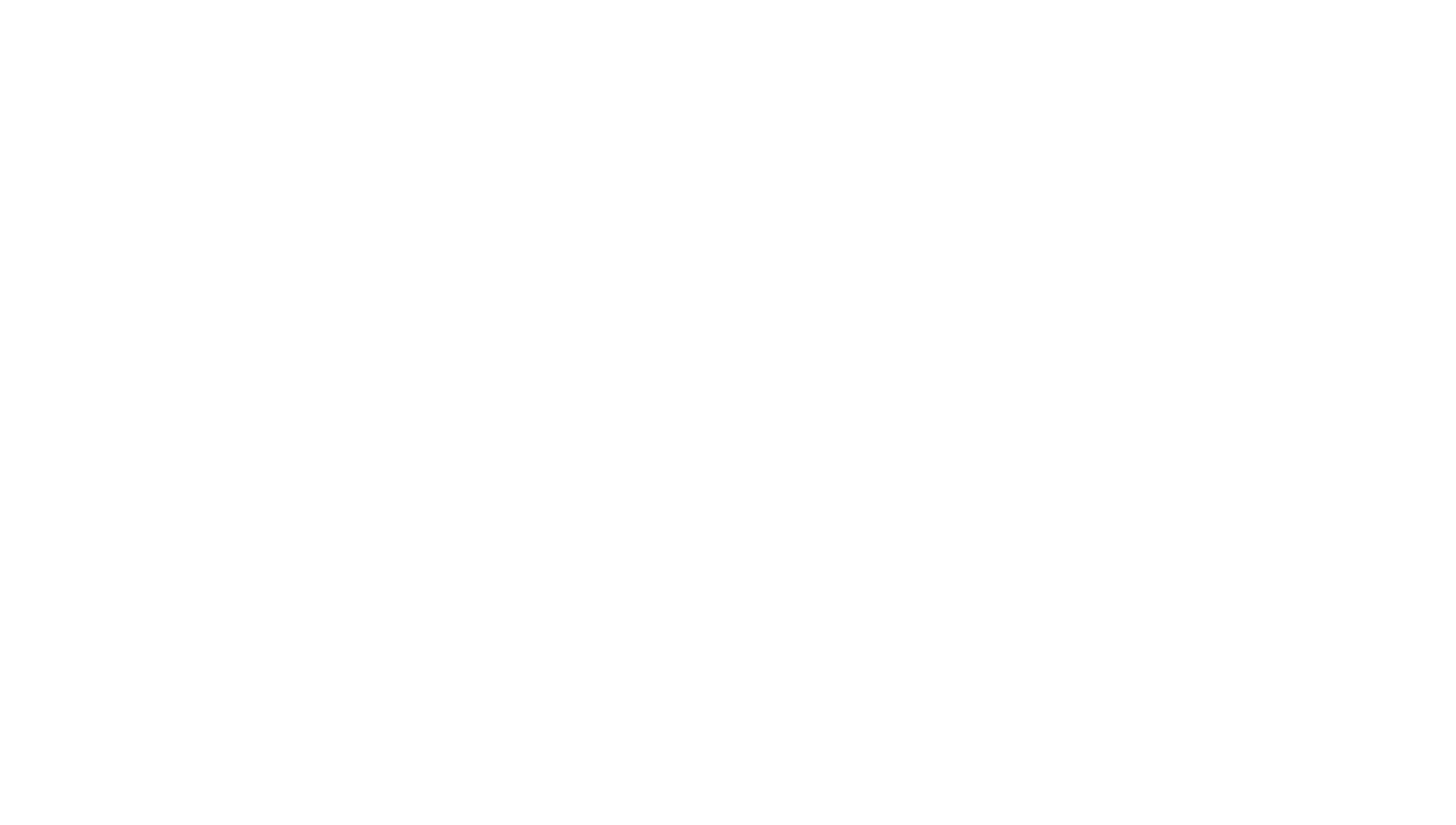 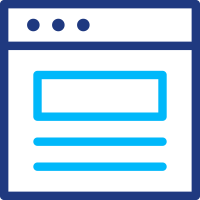 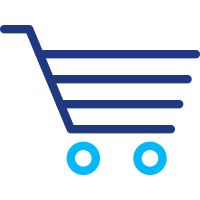 In-Store
Web
Some key features are:
Live content
Smart Content
Smart Audience
Send Time Optimization
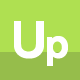 Universal Profile
Foundation and intelligence layer
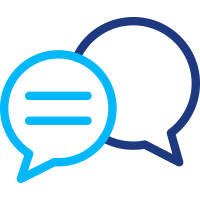 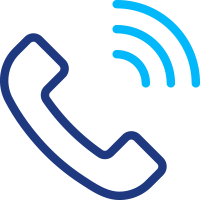 Social
Call
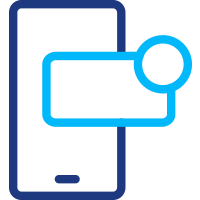 Push
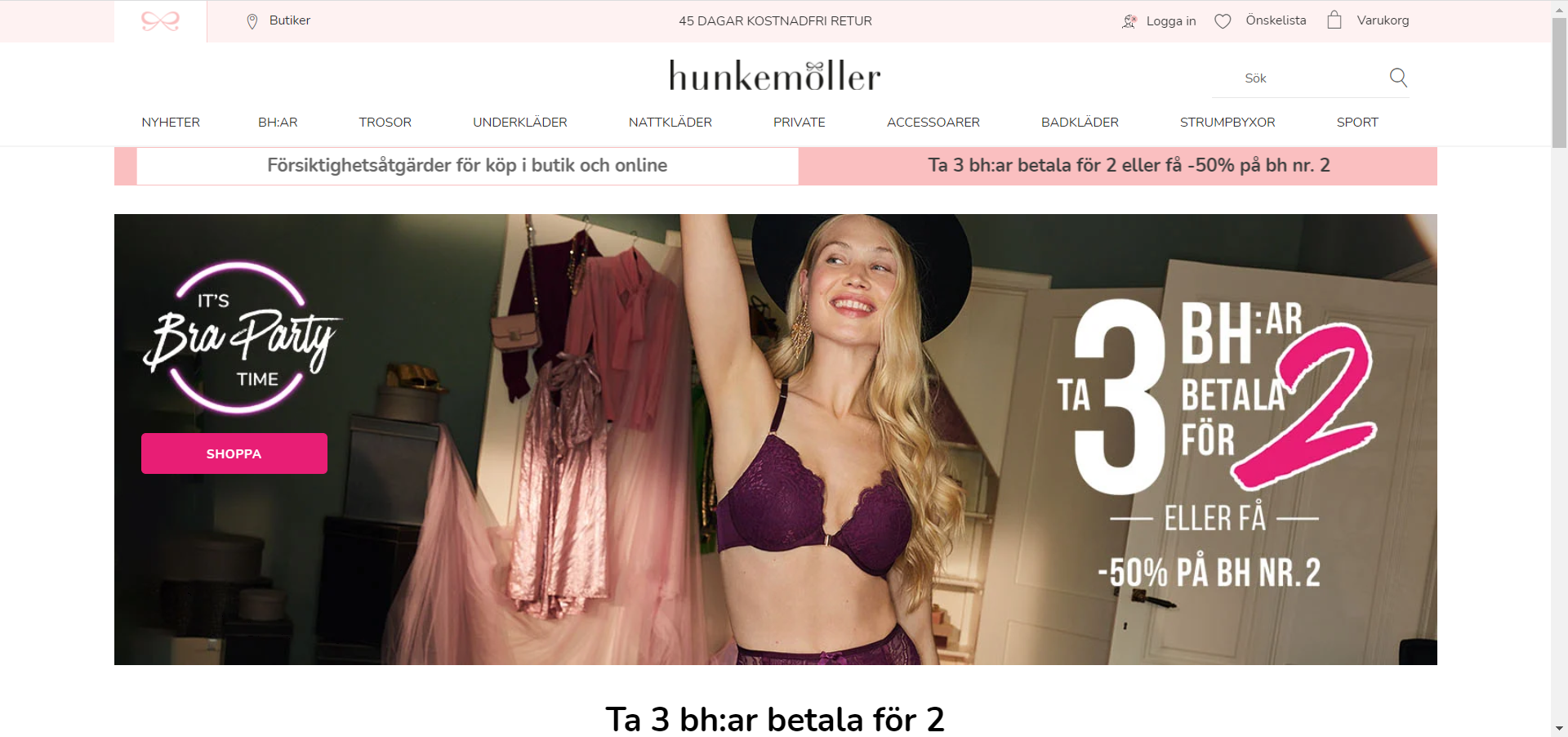 Selligent Marketing Cloud – Hunkemoller Case StudyUnderneath the underwear
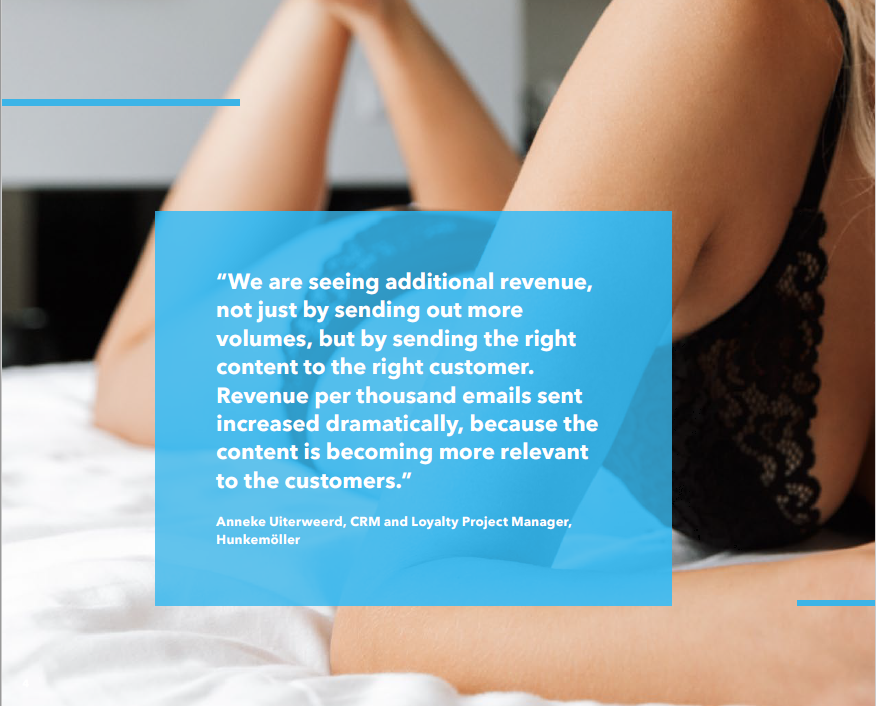 Your ability to understand and react is critical
Maturity curve for your loyalty work
Customerinsights, i.e. ability to understand
Real time personalization
Improved accuracy in marketing activities
Confirm




Acknowledge




Identify
One-to-oneloyalty
Segment specificloyalty approach
Traditionalloyalty scheme
Monthly
Bi-weekly
Weekly
Immediately
Customer experiencei.e. abitity to react
How should loyalty be created in the new era?
A new era for loyalty marketing – to summarize
Create abilitiesto understand customer insights
Targeted and personalized dialogues
Customer satisfactionis not enough
Create abilities to  react; digital tools
Every interaction matters
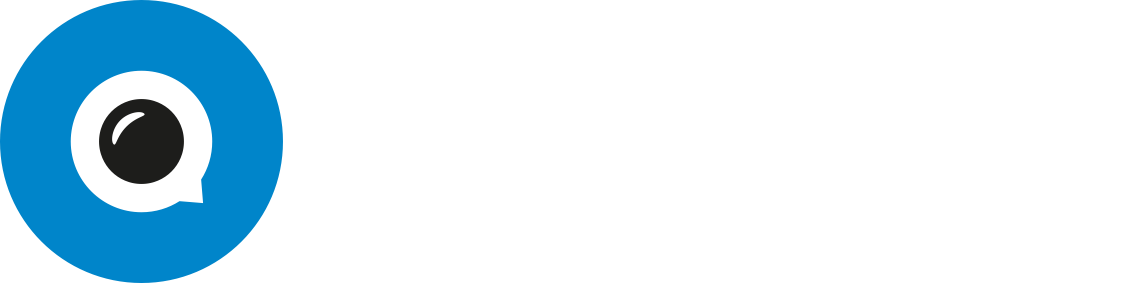 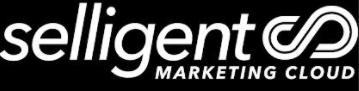 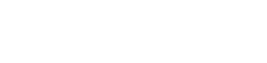 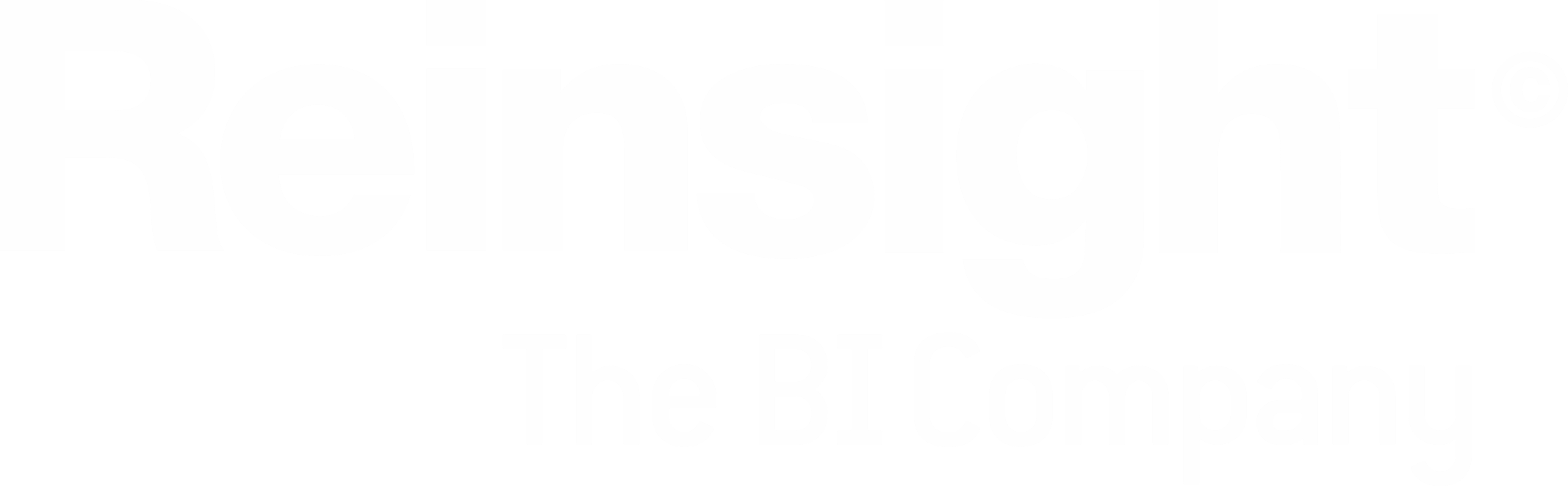 Thank you!